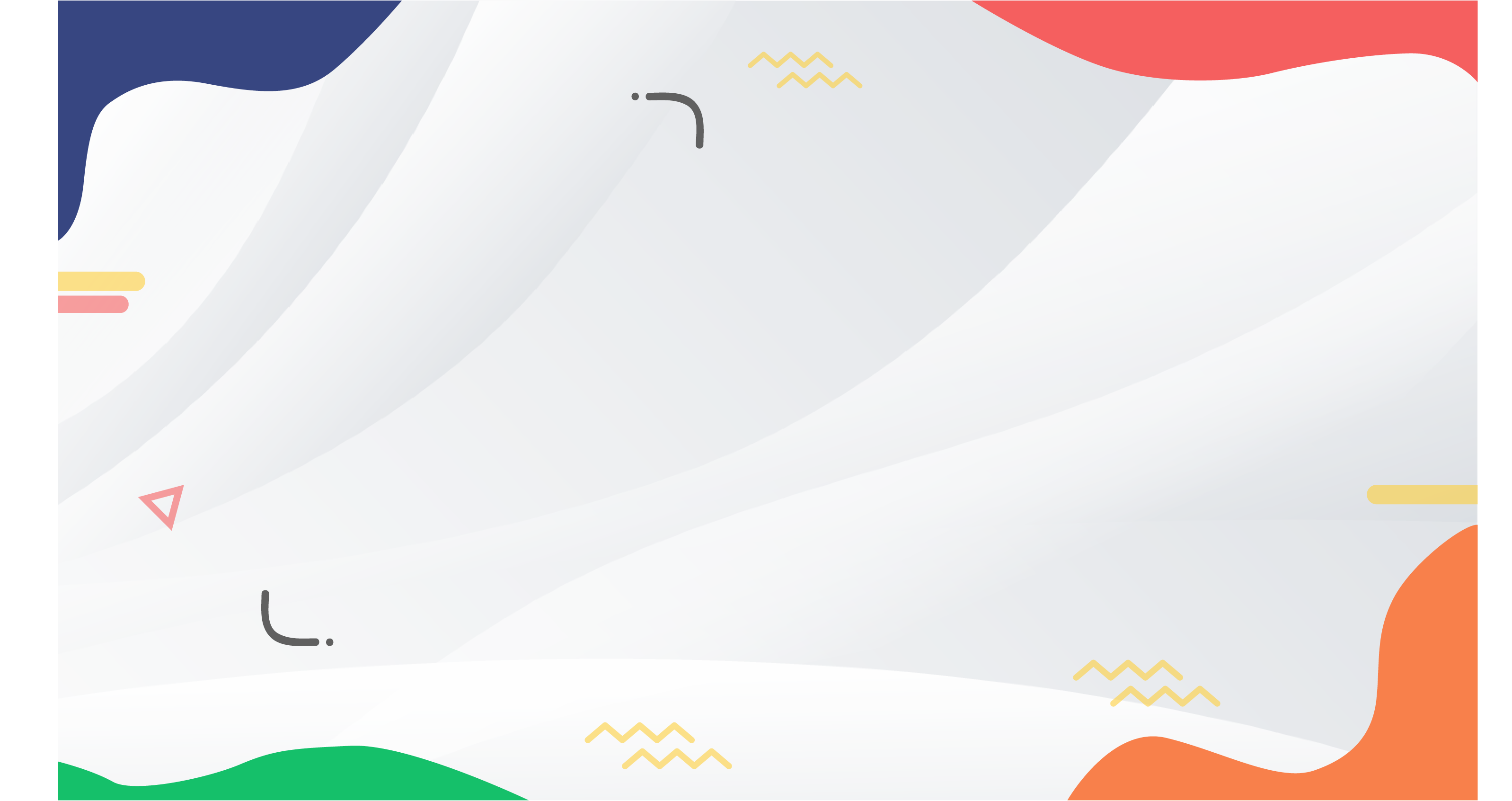 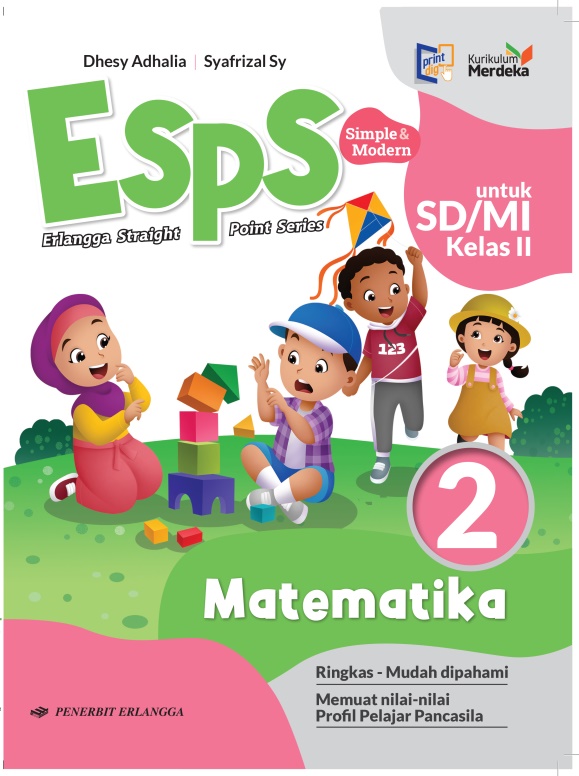 MEDIA MENGAJAR
Matematika
UNTUK SD/MI KELAS 2
Bab
2
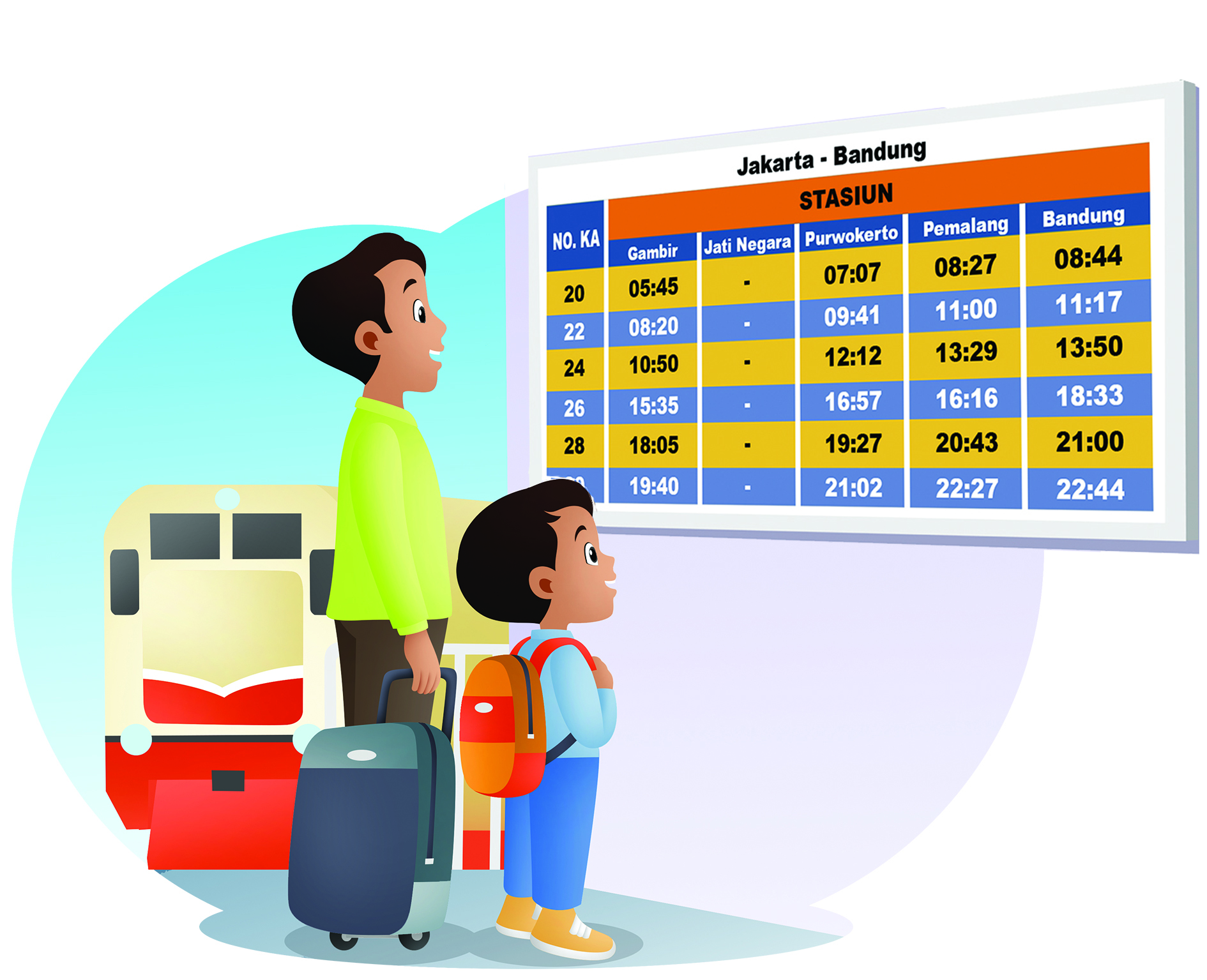 TUJUAN PEMBELAJARAN:
Membaca dan menulis tanda waktu.
Menentukan lama waktu suatu kejadian.
Menentukan, membandingkan, dan mengurutkan panjang benda dengan satuan tak baku dan baku.
Menentukan jarak dengan satuan baku.
Menentukan, membandingkan, dan mengurutkan berat benda dengan satuan tak baku dan baku.
Menentukan luas dan volume benda dengan satuan tak baku.
PENGUKURAN
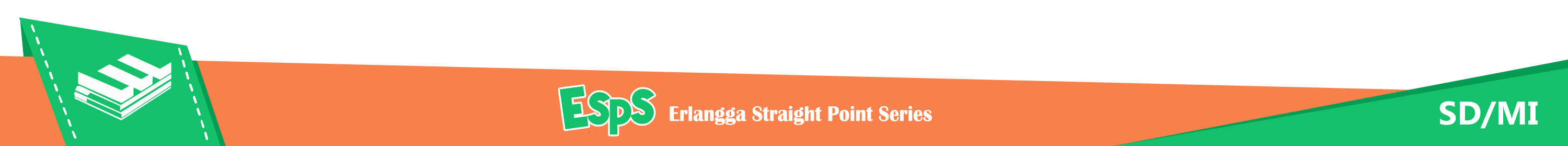 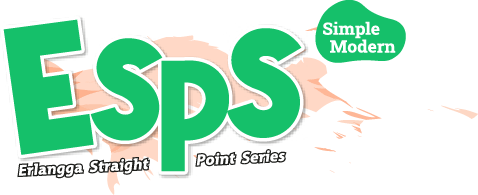 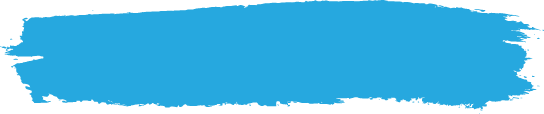 A. Pengukuran Waktu
Membaca dan Menulis Tanda Waktu
5 menit
Cara membaca:
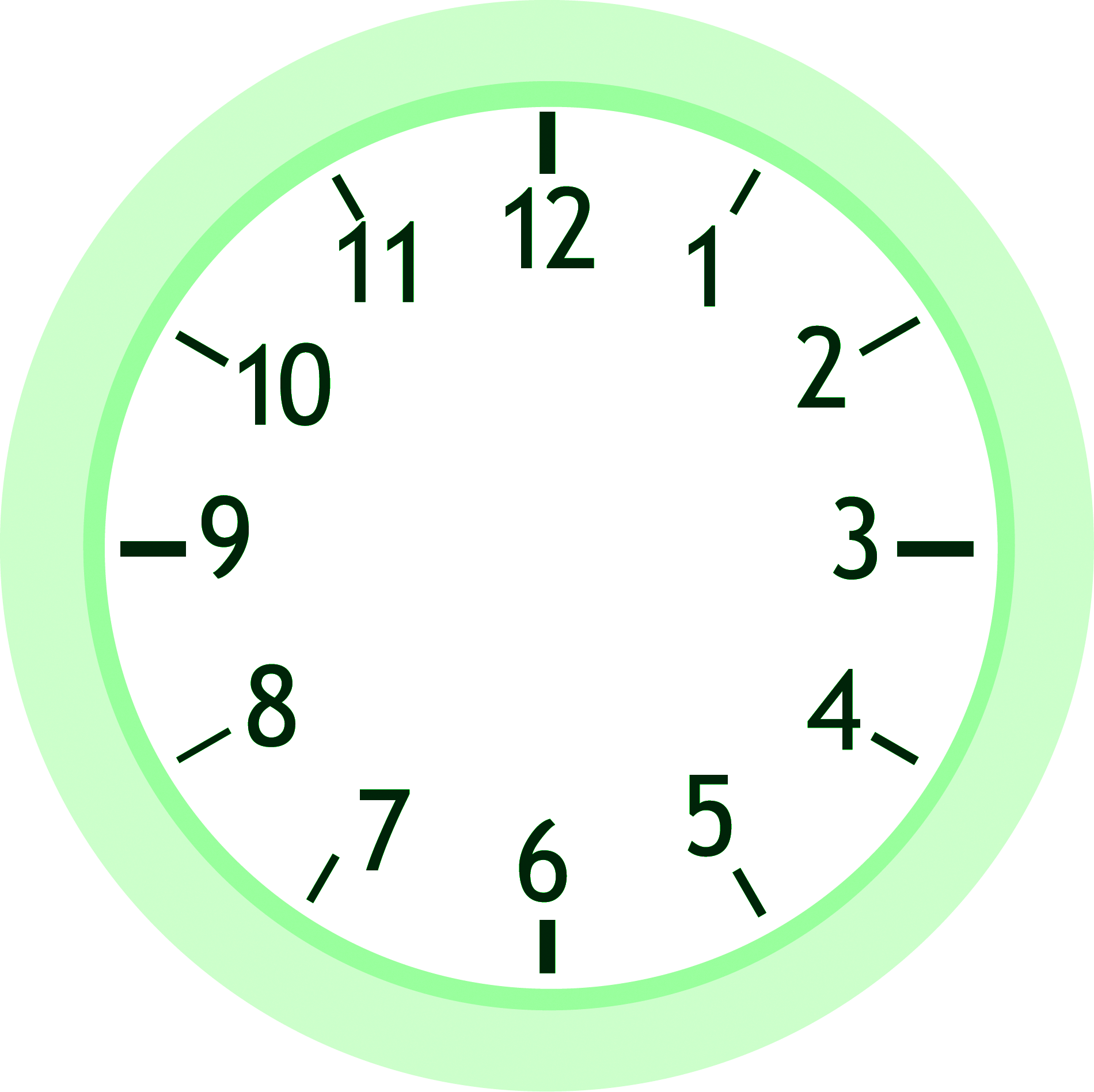 5 menit
Pukul delapan lebih tiga puluh menit 
atau setengah sembilan.
5 menit
Cara menulis:
5 menit
Pukul 08.30
Jarum pendek menunjuk antara bilangan 8 dan 9
5 menit
5 menit
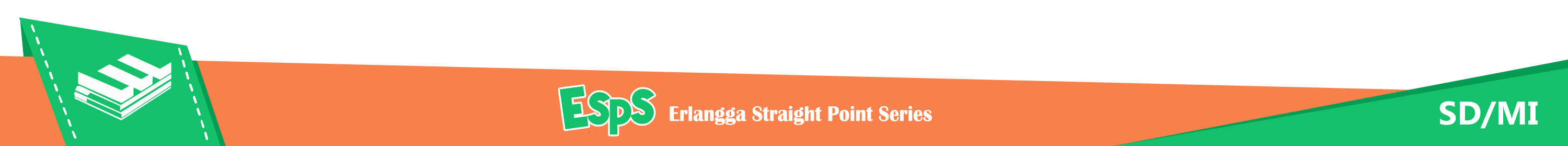 Jarum pendek menunju  antara bilangan 1 dan 2
5 menit
Cara membaca:
5 menit
Pukul satu lebih dua puluh menit.
5 menit
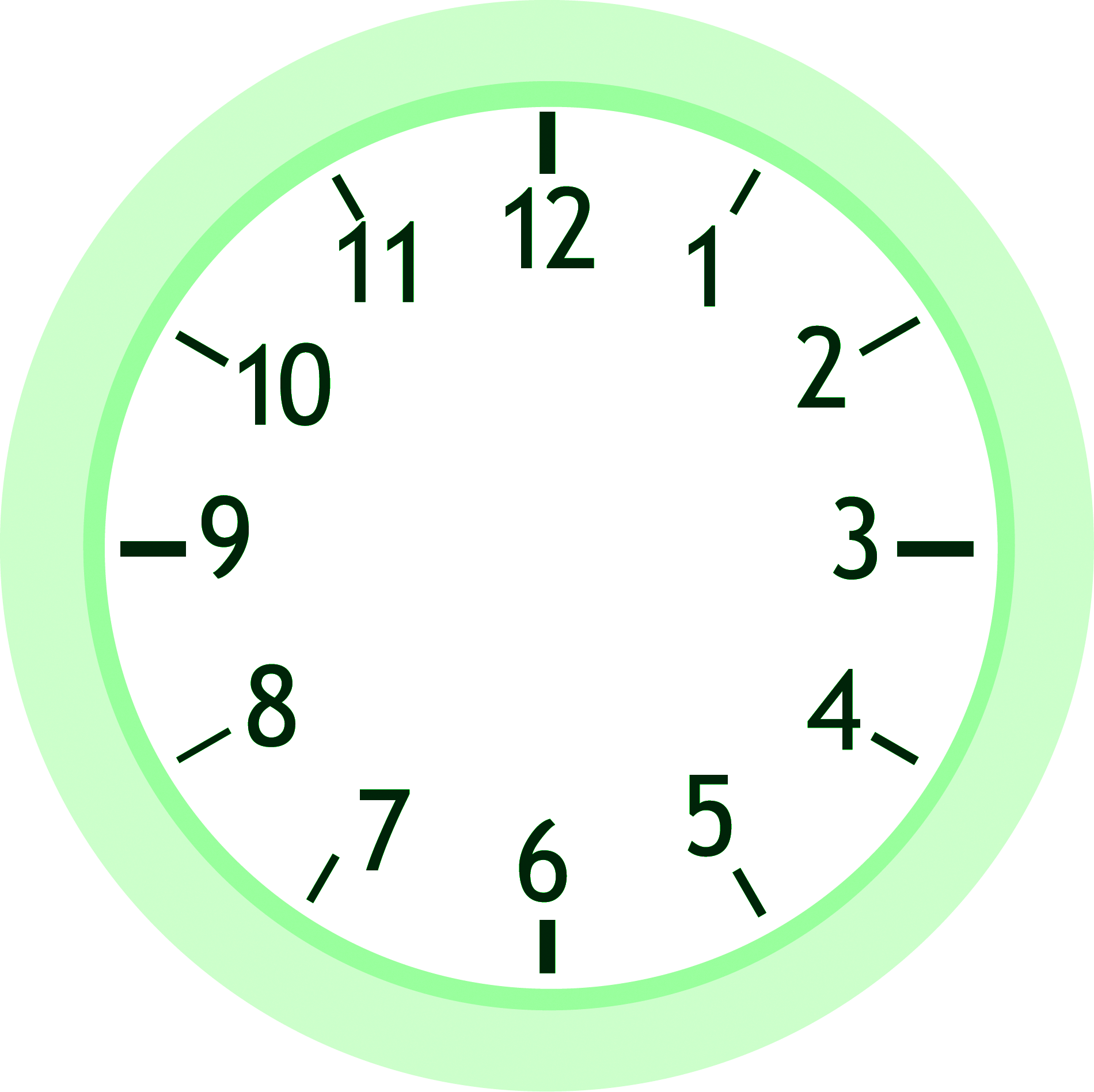 5 menit
Cara menulis:
Pukul 01.20
Pukul 01.00 siang ditulis 13.00
Pukul 02.00 siang ditulis 14.00
Pukul 03.00 sore ditulis 15.00
dan seterusnya.
Cara menulis jam setelah pukul 12.00
Menentukan Lama Waktu
Satuan waktu
Jam
Menit
Detik
Hari
Hubungan antarsatuan waktu
1 hari = 24 jam		1 jam = 3.600 detik
1 jam = 60 menit		1 menit = 60 detik
Contoh:
20 menit setelah pukul 09.20
5 menit
5 menit
5 menit
5 menit
Jadi, 20 menit setelah pukul 09.20 adalah pukul 09.40.
09.20
09.25
09.30
09.35
09.40
Contoh:
15 menit sebelum pukul 11.10
5 menit
5 menit
5 menit
Jadi, 15 menit sebelum pukul 11.10 adalah pukul 10.55.
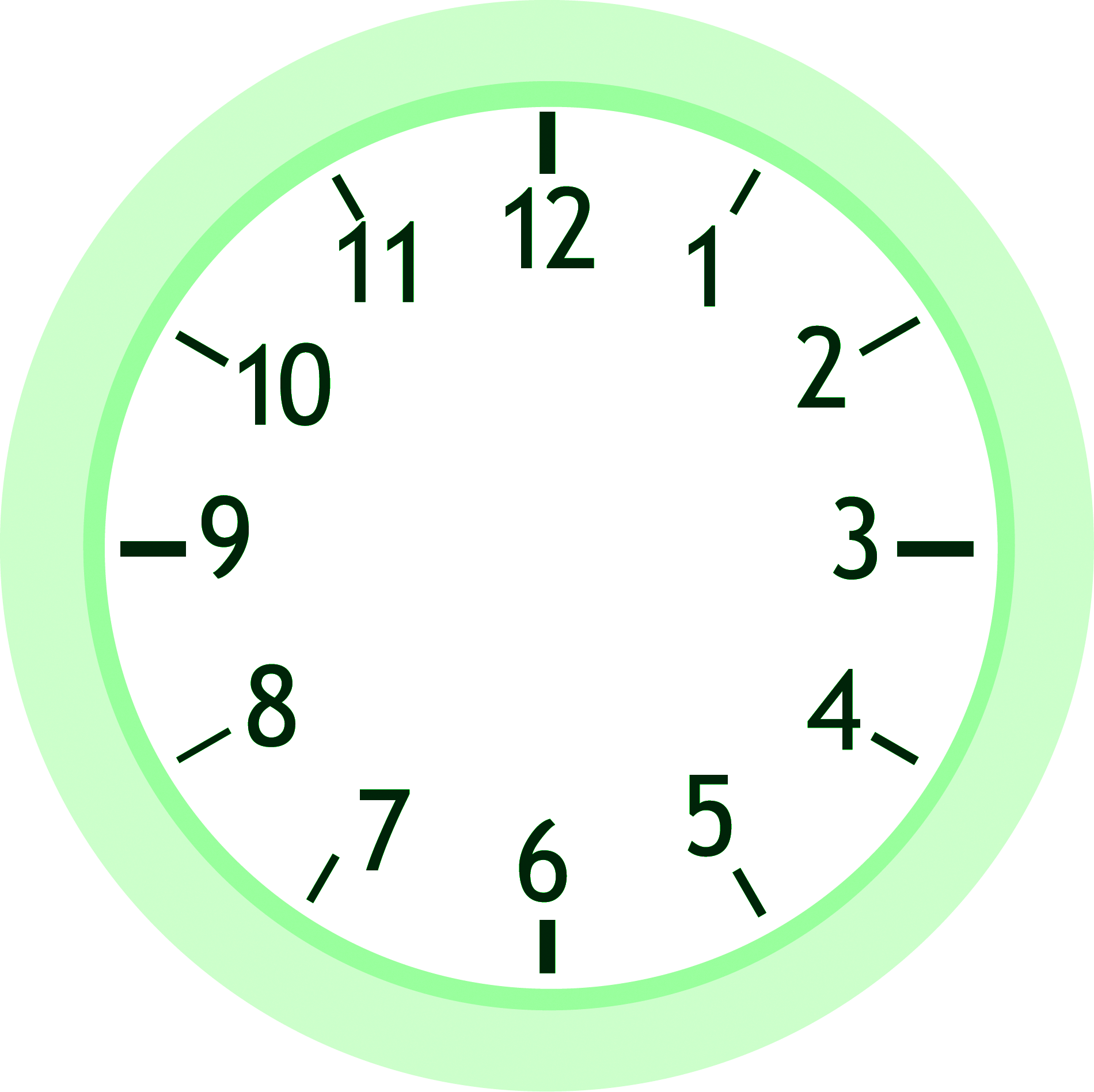 10.55
11.00
11.05
11.10
Ibu berangkat ke pasar pukul 07.15.
Ibu tiba di pasar pukul 07.35.
Berapa menit waktu perjalanan Ibu ke pasar?
Jadi, waktu perjalanan Ibu ke pasar adalah 20 menit.
20 menit
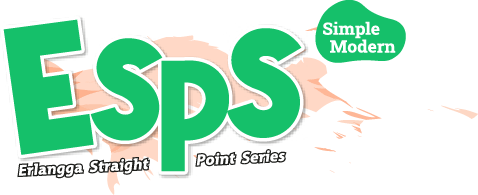 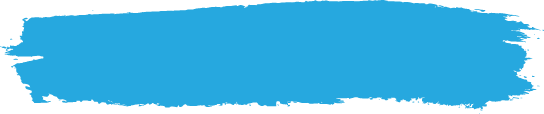 B. Pengukuran Panjang
Satuan Tak Baku
Contoh satuan tak baku: korek api, klip kertas, dan sebagainya.
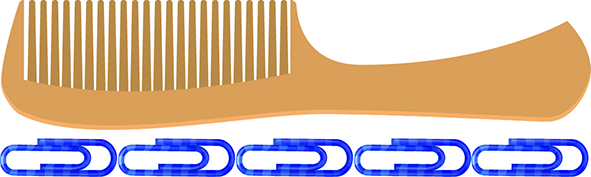 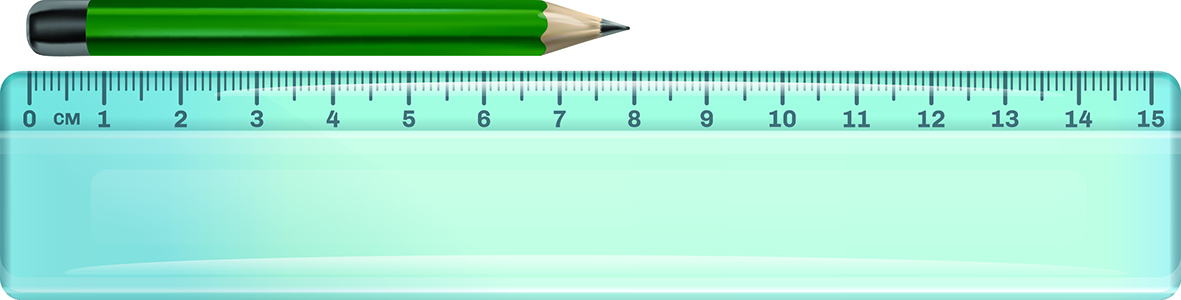 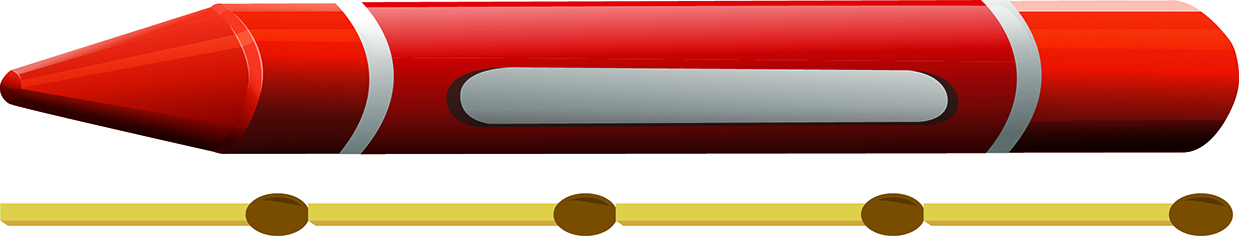 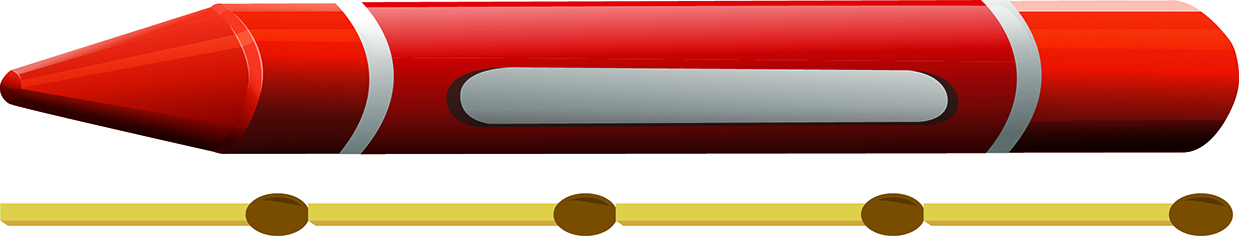 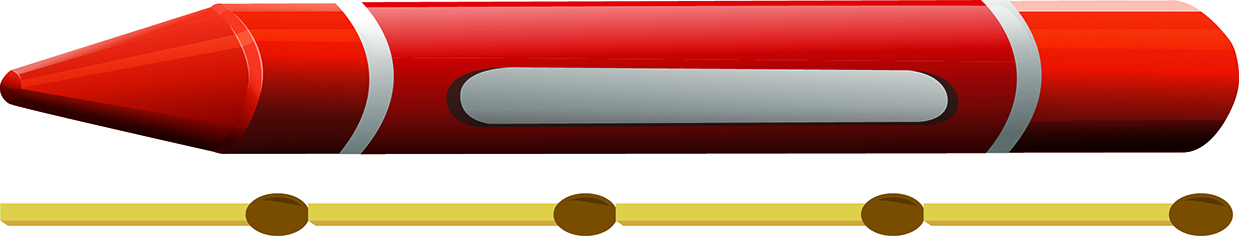 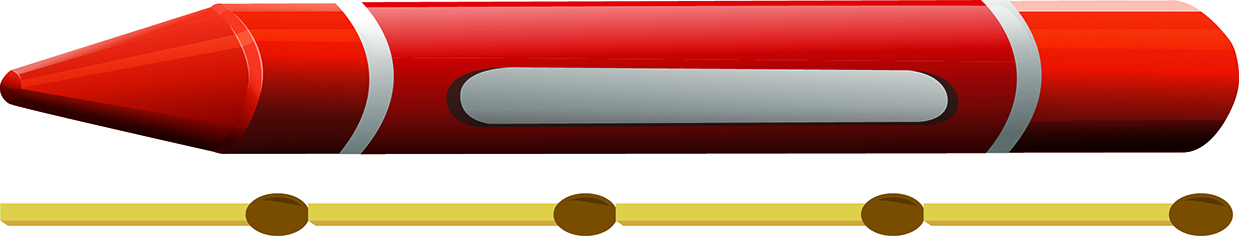 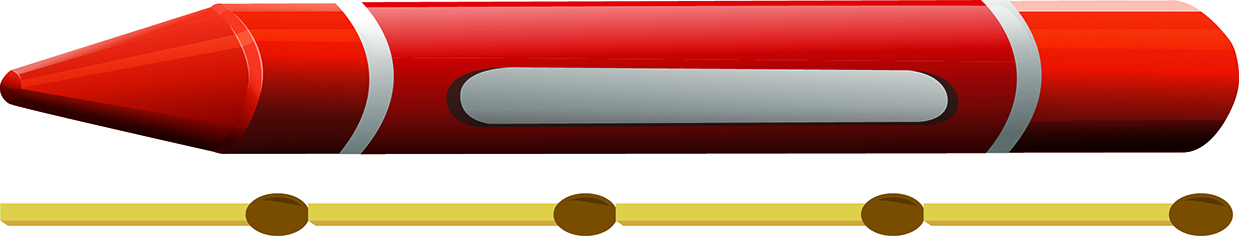 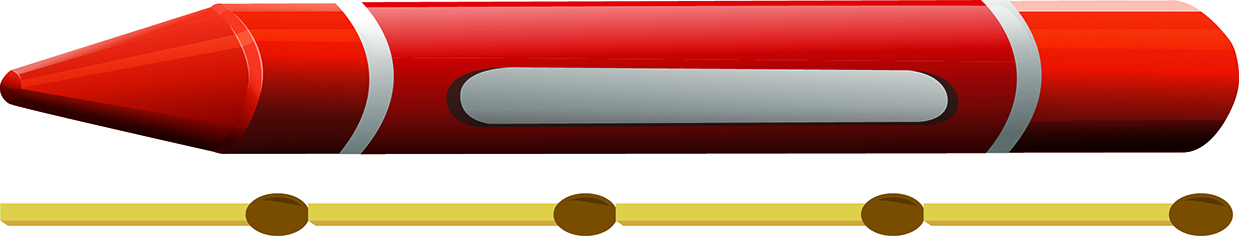 Panjang sisir = 4 korek api
Panjang pensil = 2 korek api
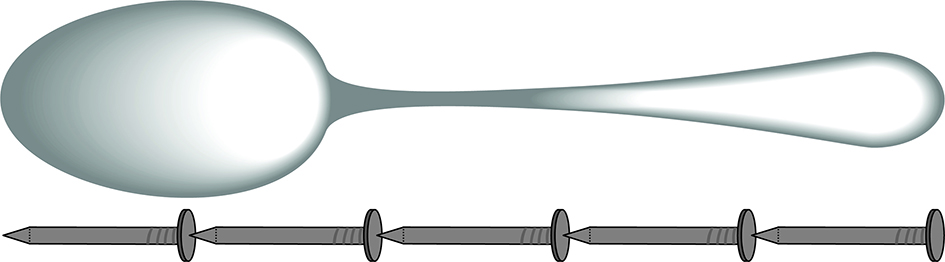 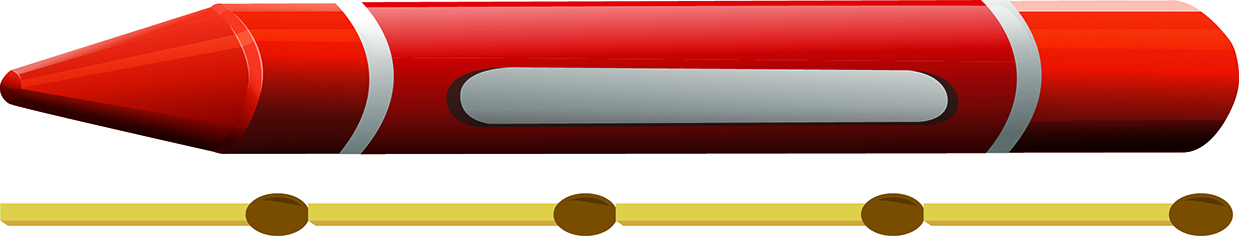 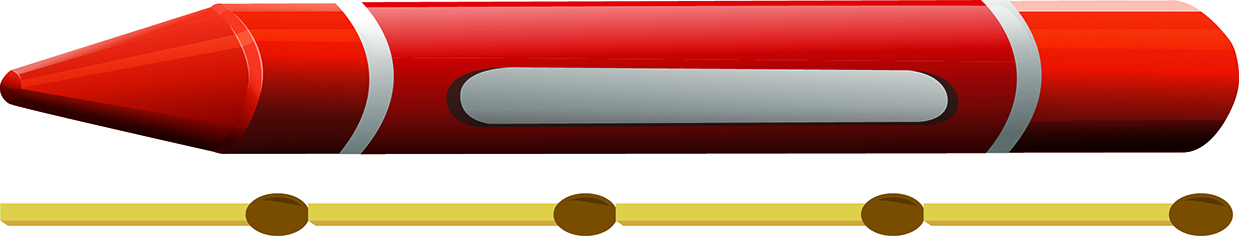 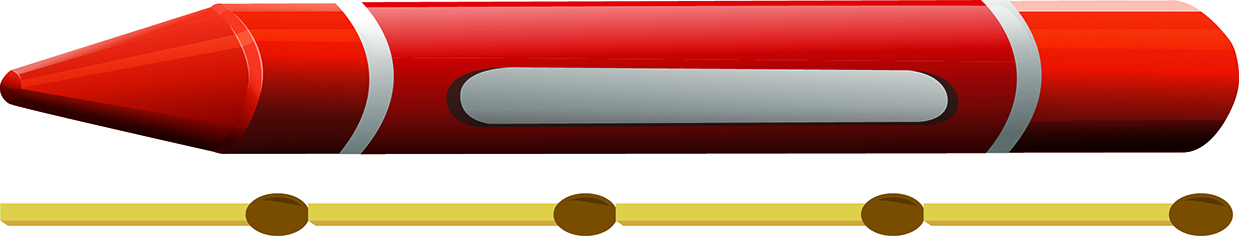 Panjang sendok = 3 korek api
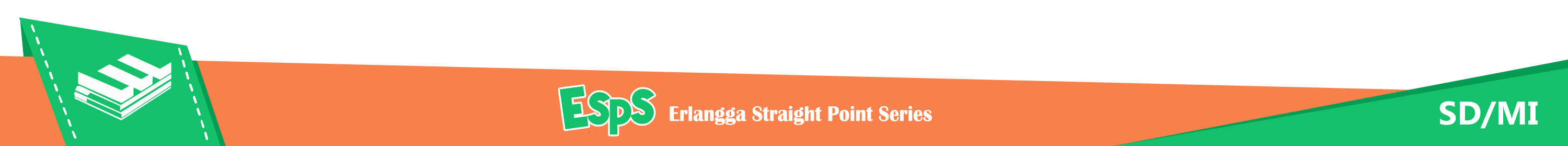 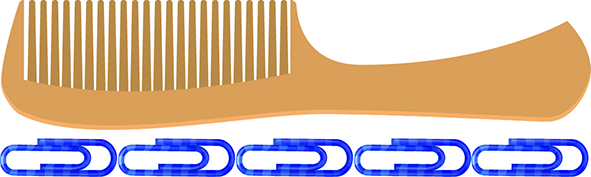 Sendok lebih panjang dari pensil.
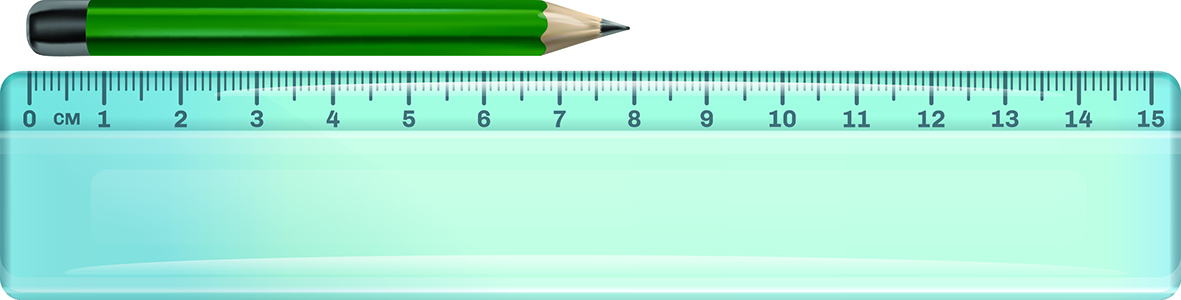 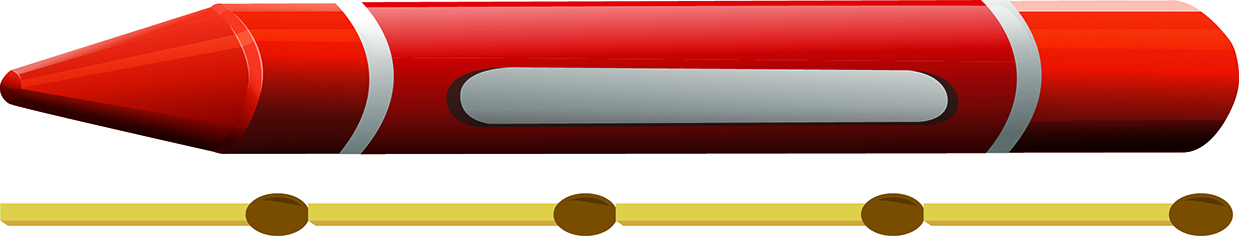 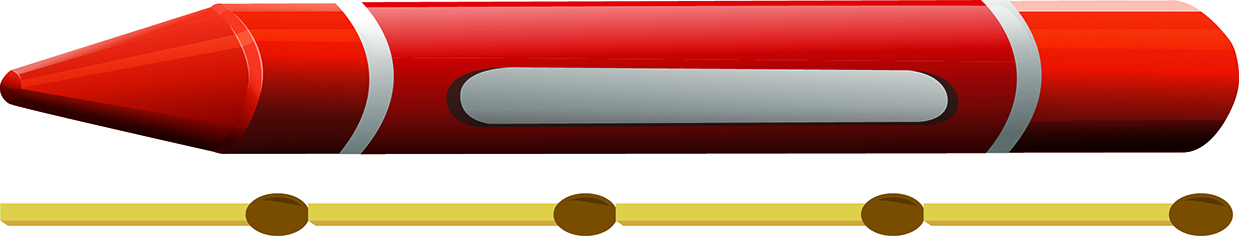 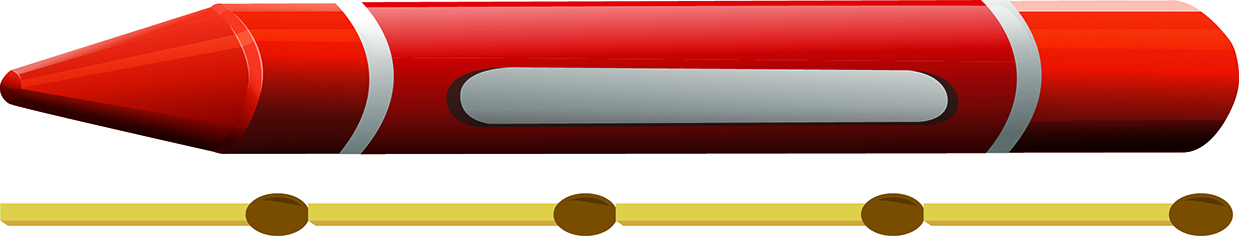 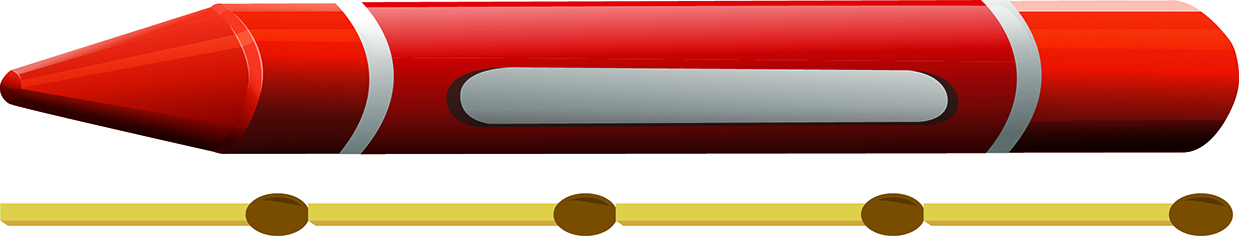 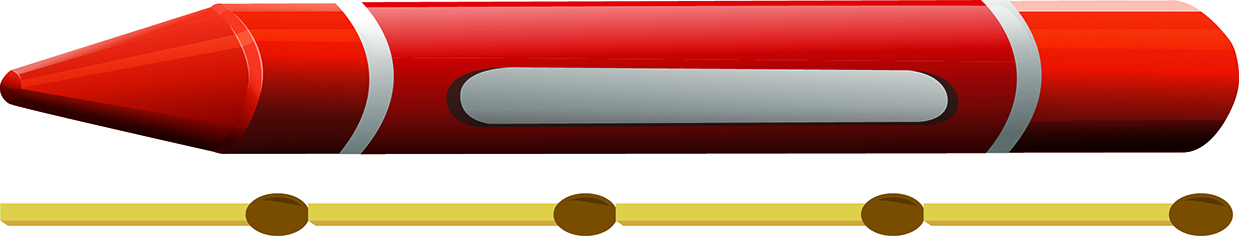 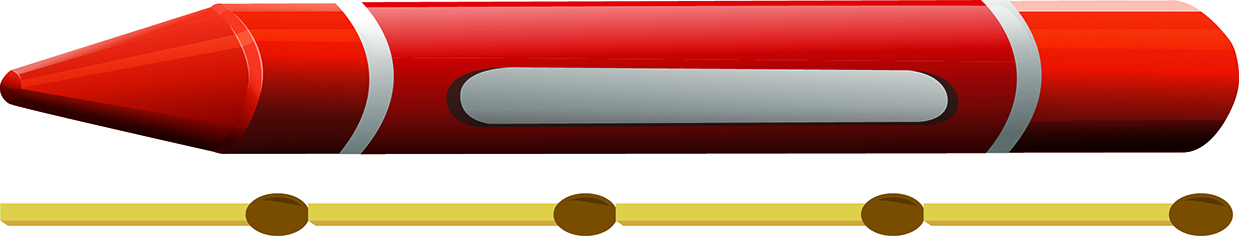 Sendok lebih pendek dari sisir.
Panjang sisir = 4 korek api.
Panjang pensil = 2 korek api.
Urutan benda dari yang terpanjang adalah :
sisir, sendok, pensil.
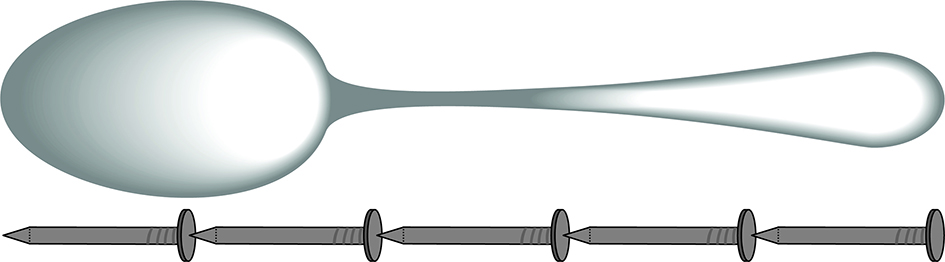 Urutan benda dari yang terpendek adalah :
pensil, sendok, sisir.
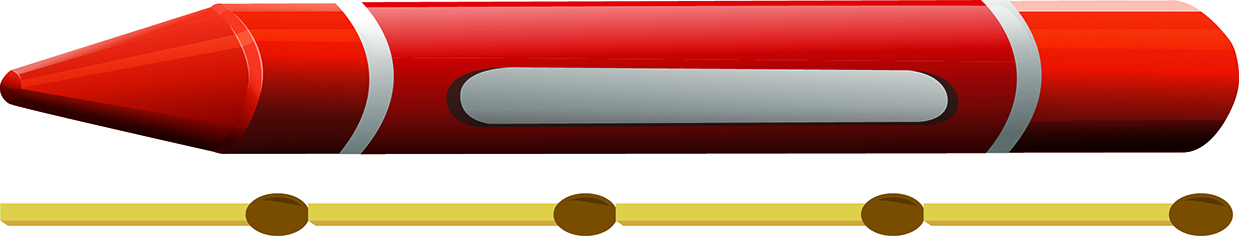 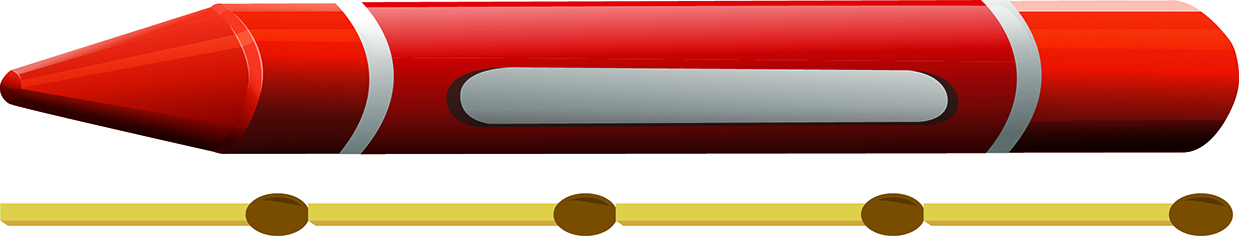 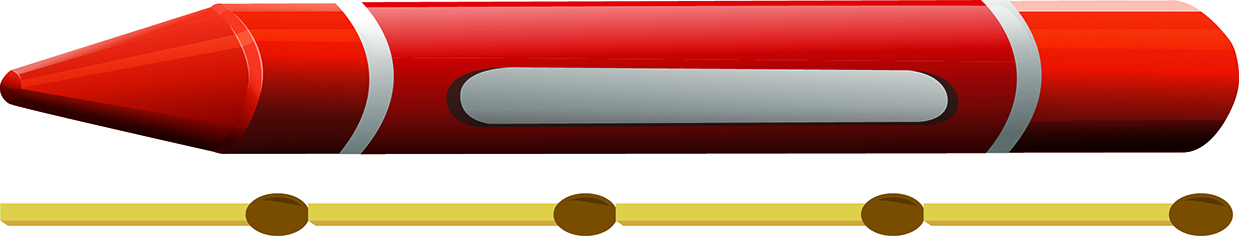 Panjang sendok = 3 korek api.
Alat Ukur Panjang Baku
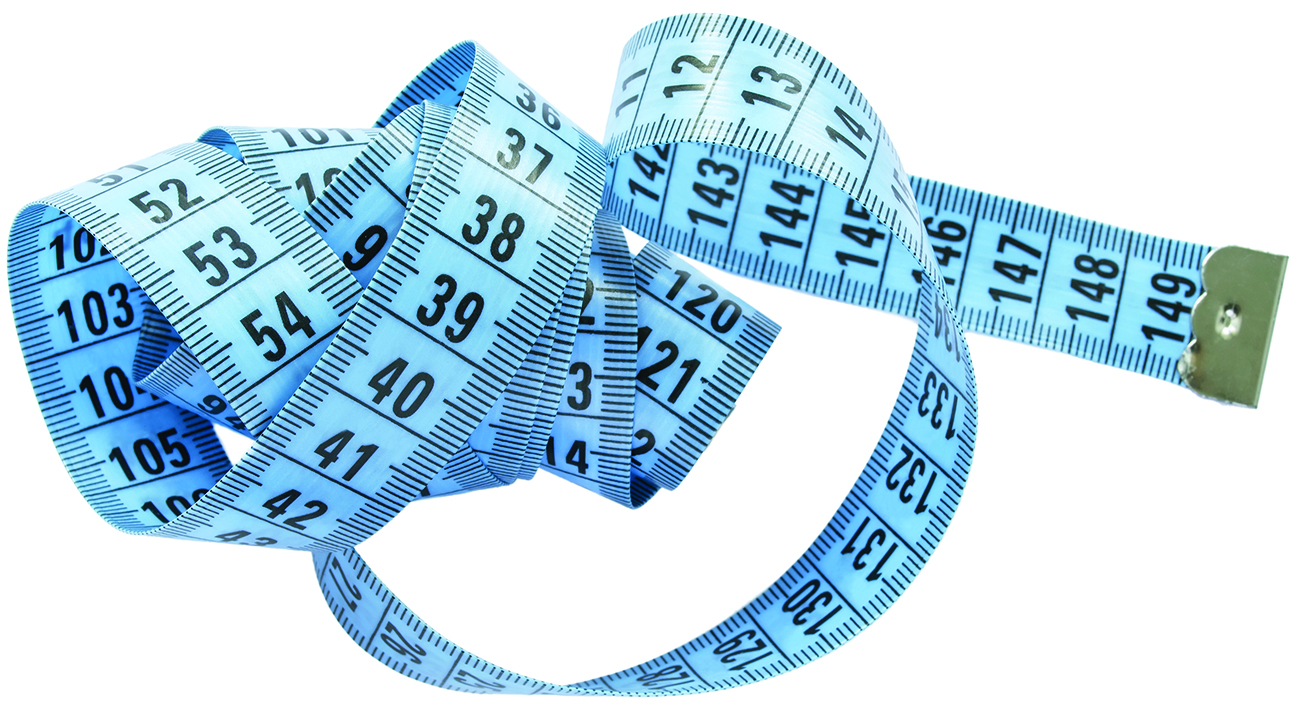 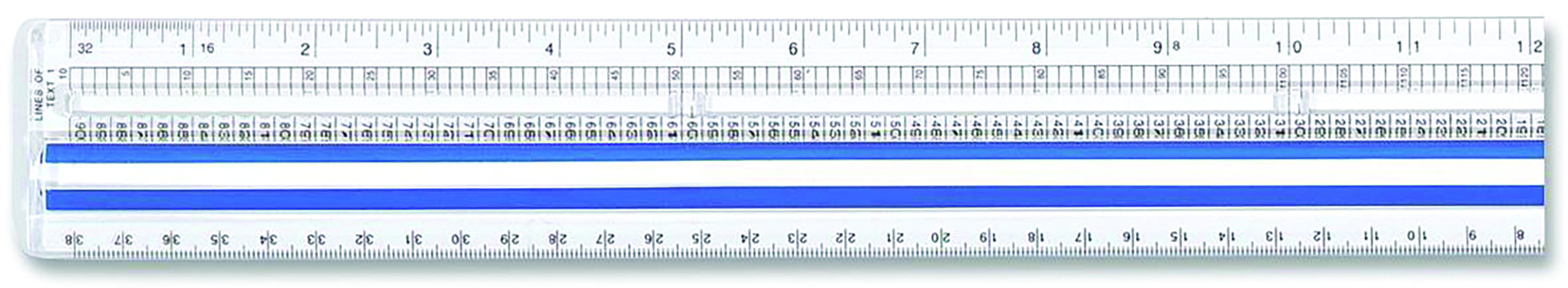 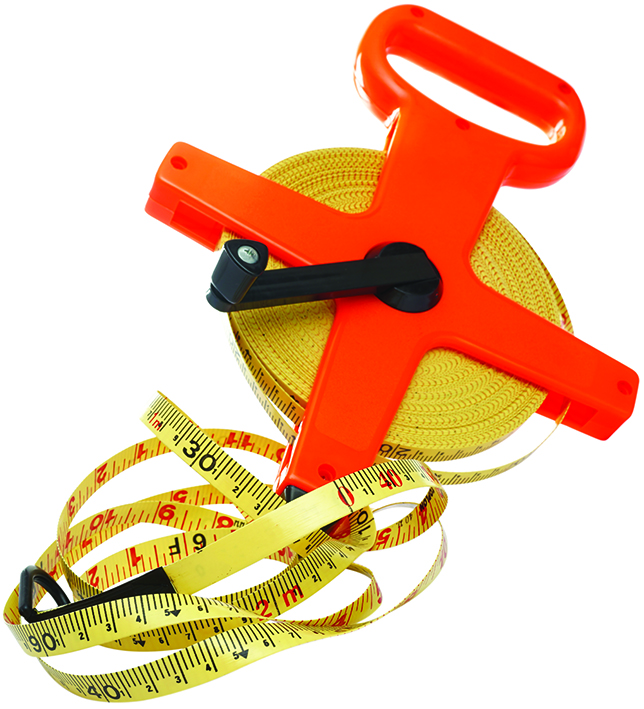 Penggaris
Meteran kain
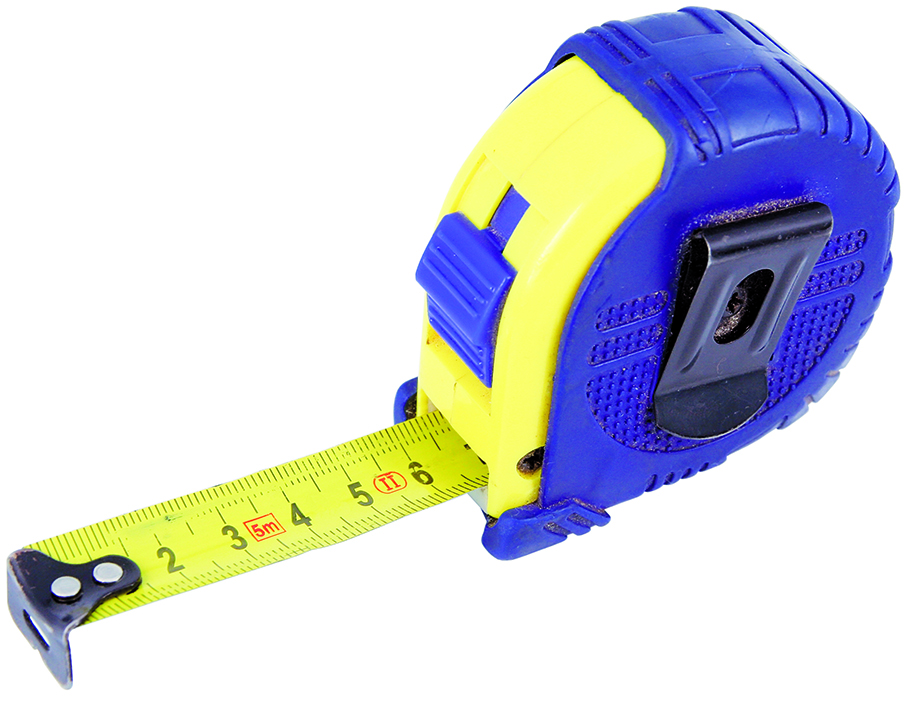 Meteran rol besar
Meteran rol kecil
Contoh:
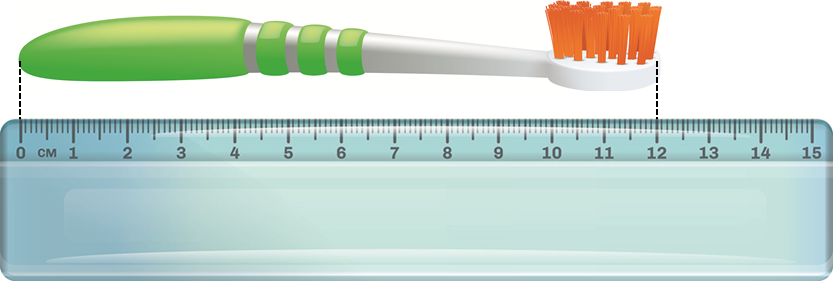 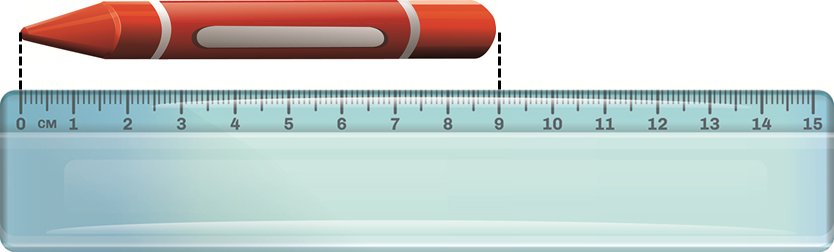 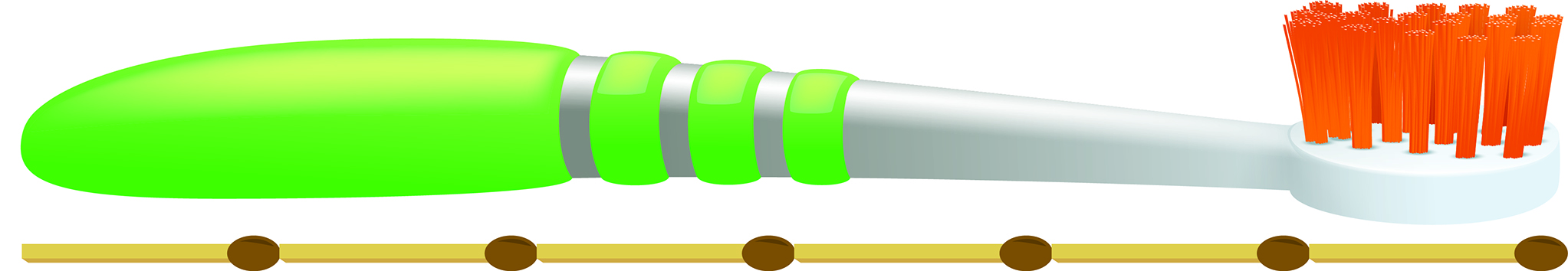 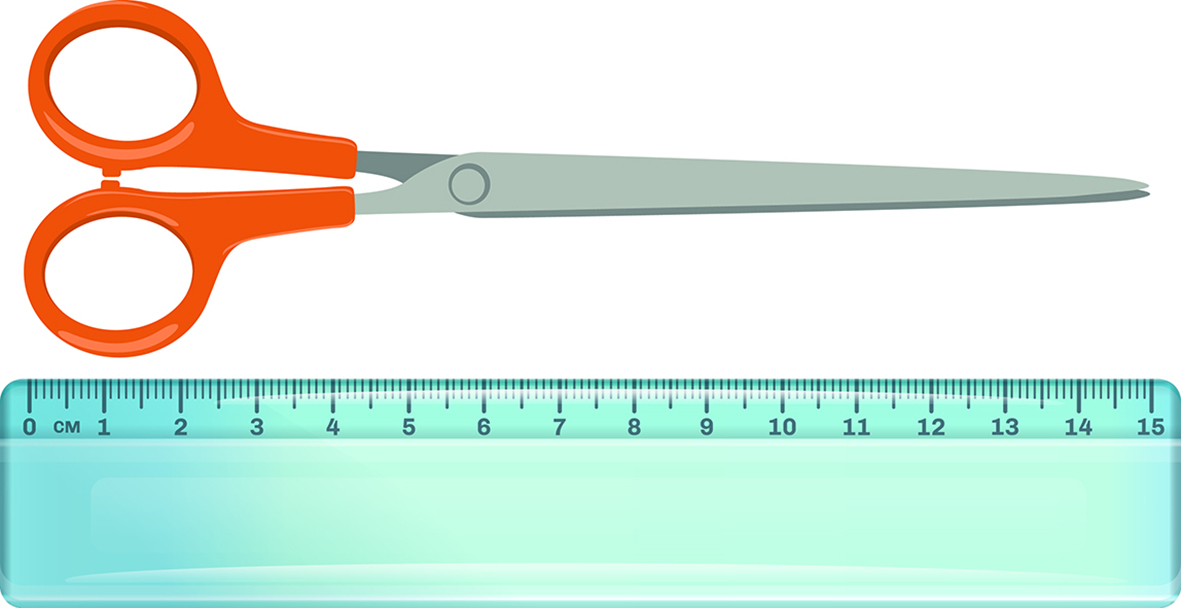 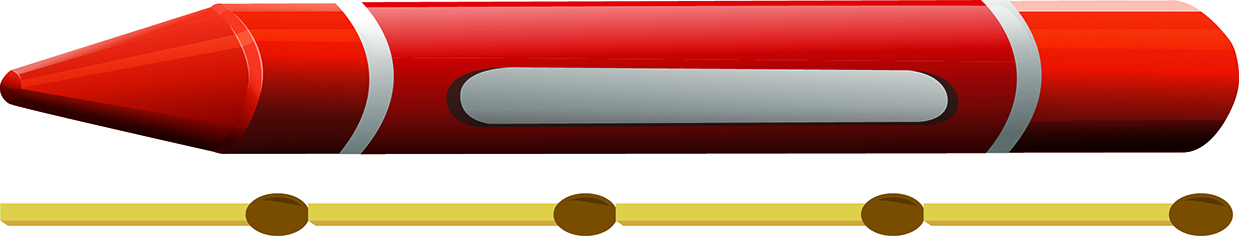 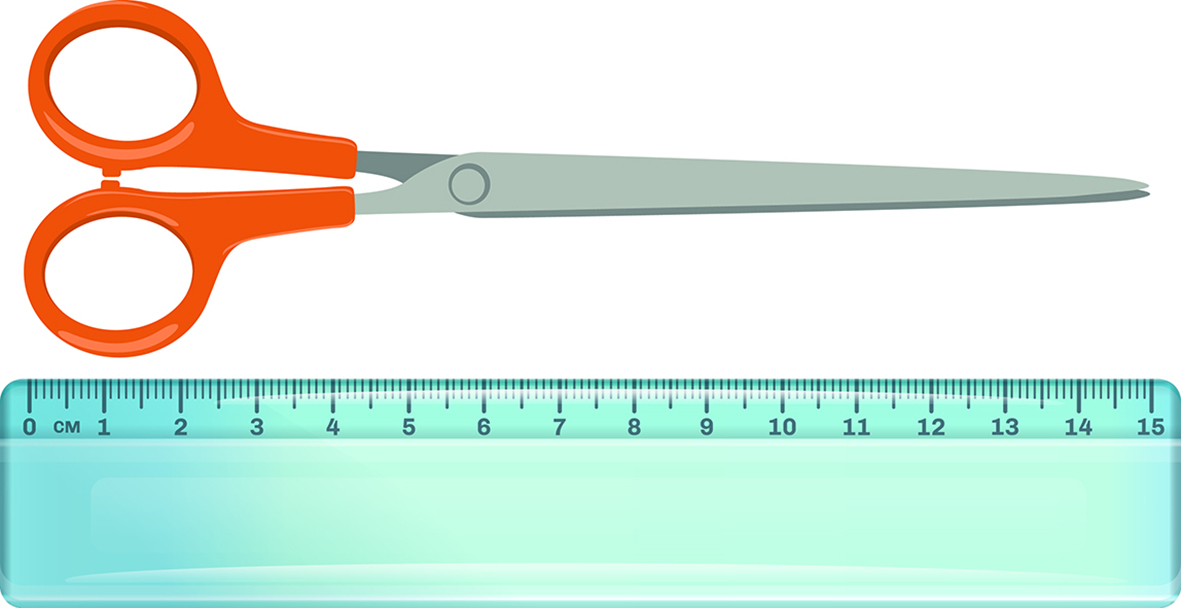 Panjang sikat gigi = 12 cm.
Panjang krayon = 9 cm.
Mengukur Jarak dengan Satuan Tak Baku
Jarak merupakan panjang antara dua tempat.
Satuan Jarak
Meter (m)
Kilometer (km)
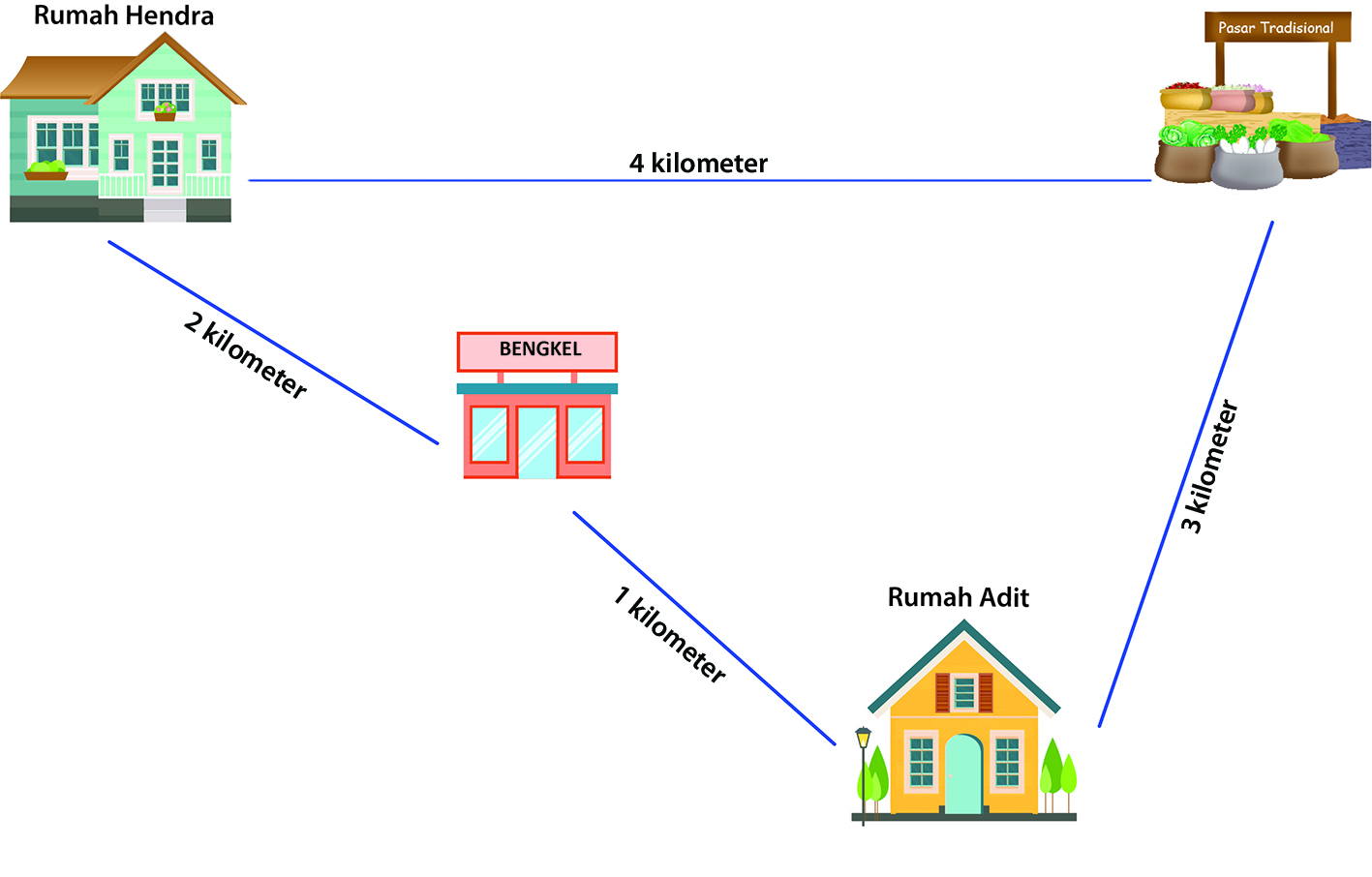 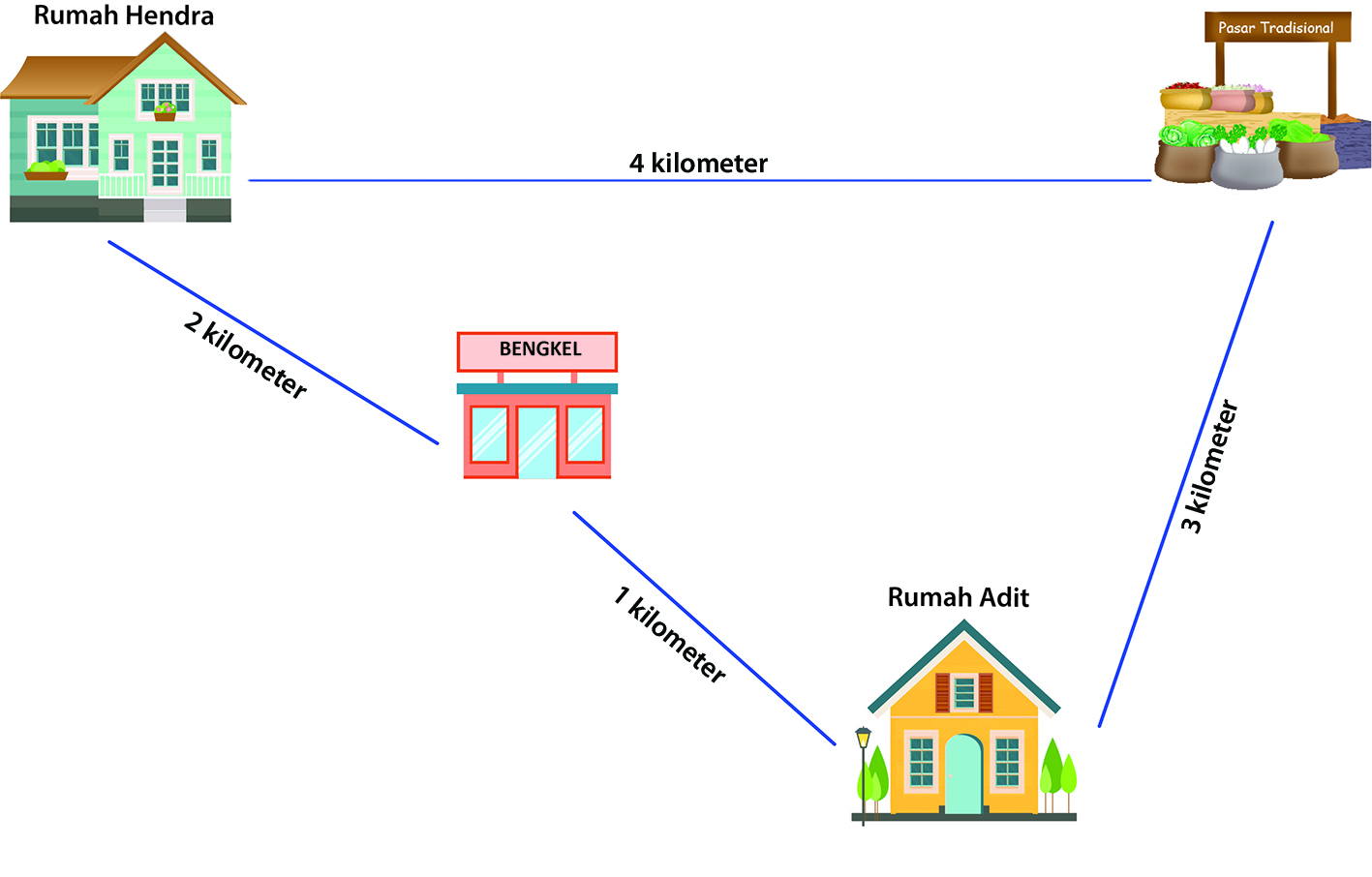 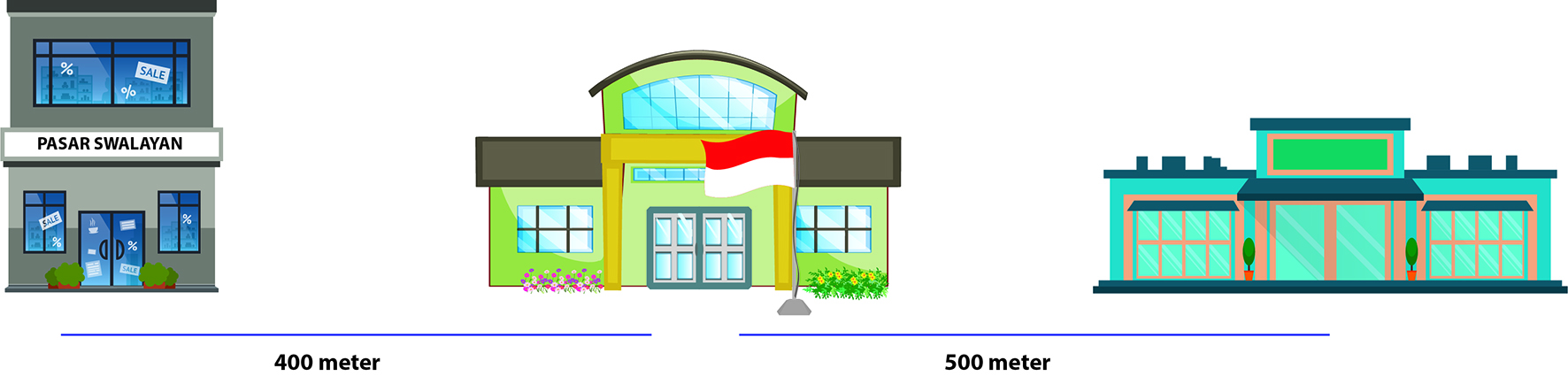 1 km
3 km
Rumah Fadil
Sekolah
Pasar
Jarak sekolah ke pasar adalah 3 km.
Jarak rumah Fadil ke sekolah adalah 1 km.
Jarak rumah Fadil ke pasar adalah 1 km + 3 km = 4 km.
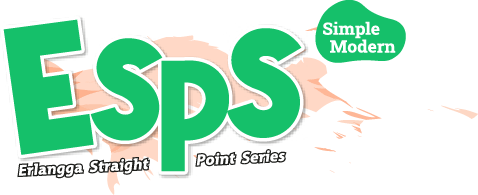 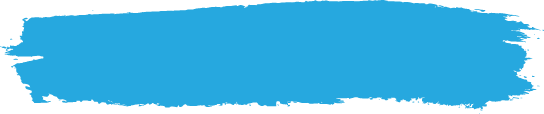 C. Pengukuran Berat
Alat untuk mengukur berat adalah timbangan.
Ada beberapa macam timbangan, yaitu:
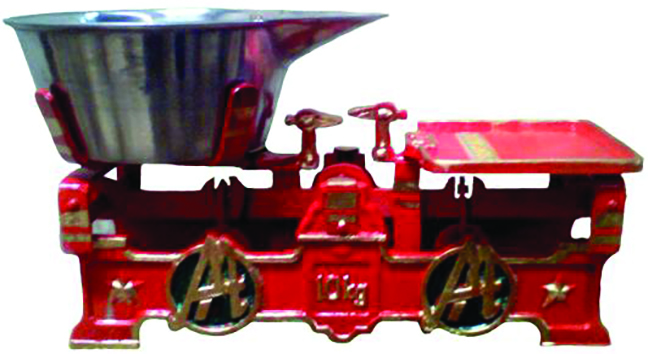 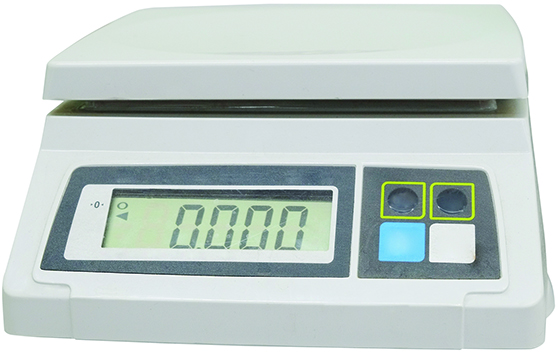 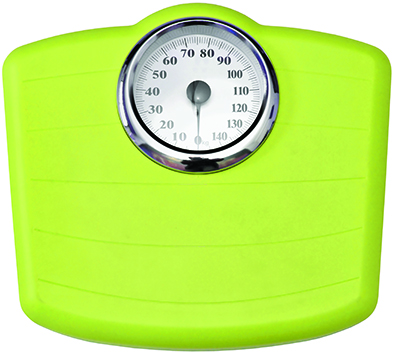 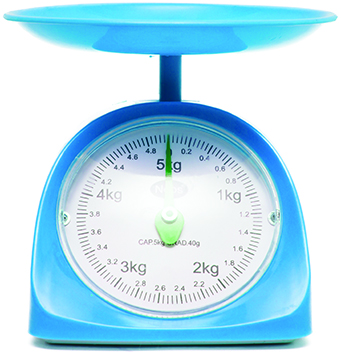 Timbangan 
pasar
Timbangan 
digital
Timbangan 
rumah tangga
Timbangan 
badan
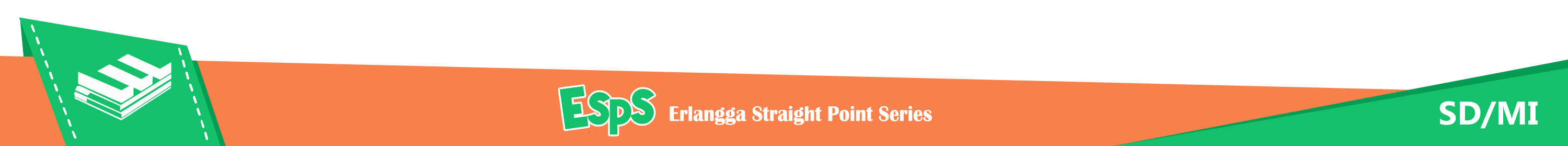 Pengukuran Berat dengan Satuan Tak Baku
Contoh
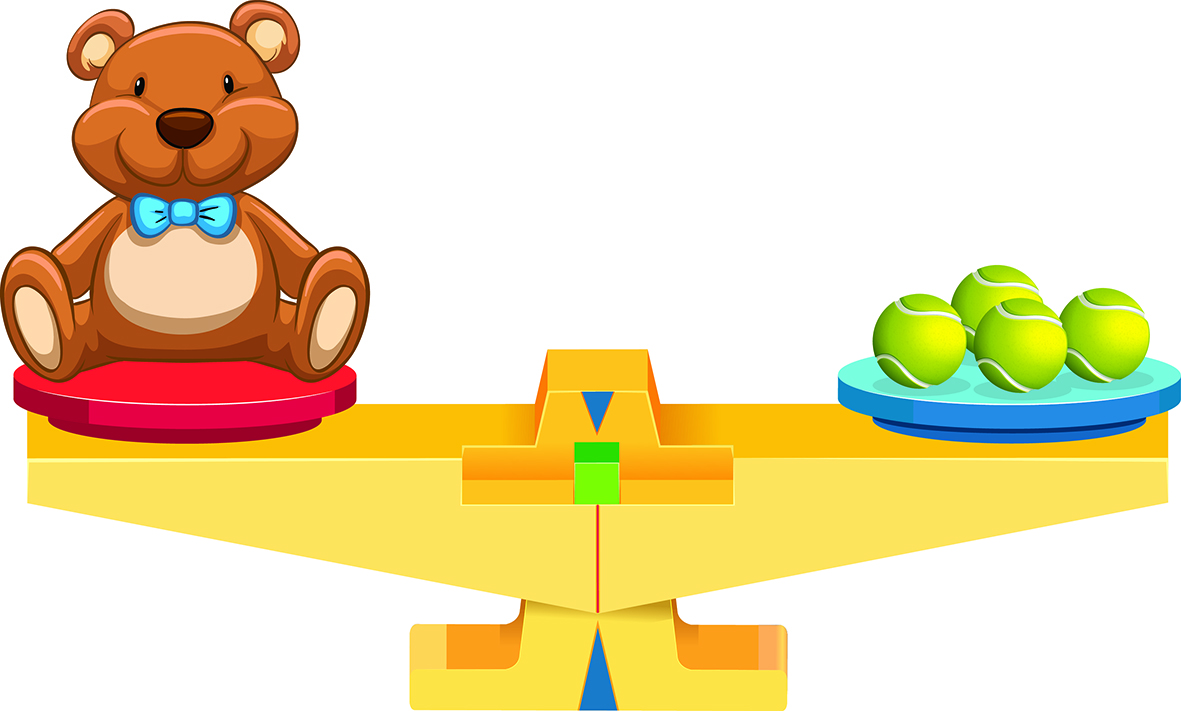 1
3
2
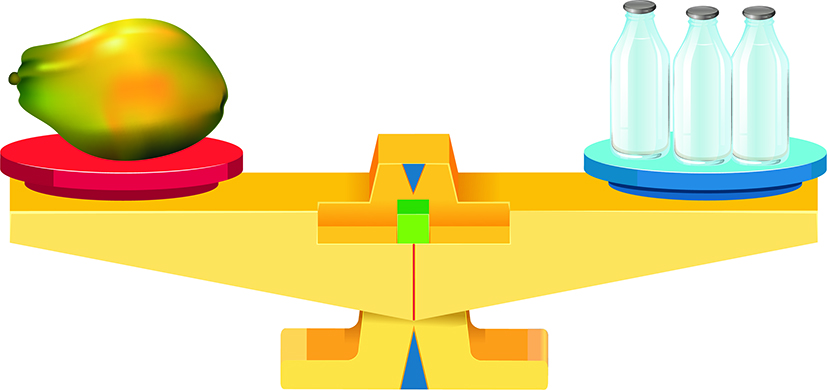 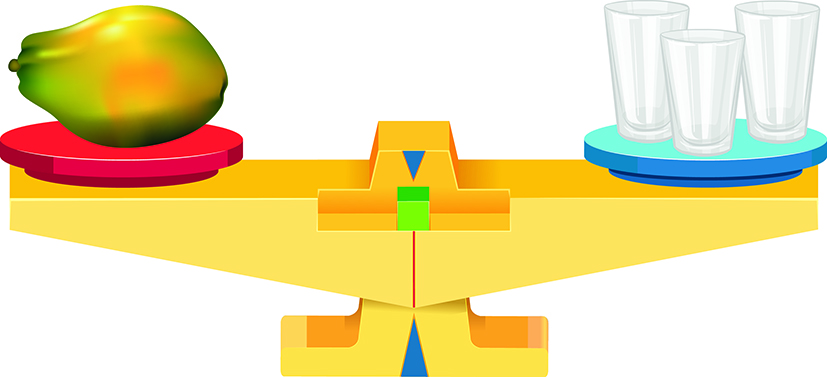 3
1
2
Berat boneka = 3 gelas.
Berat pepaya = 3 botol.
Pengukuran Berat dengan Satuan Baku
Satuan Berat
Gram (gr)
Kilogram (kg)
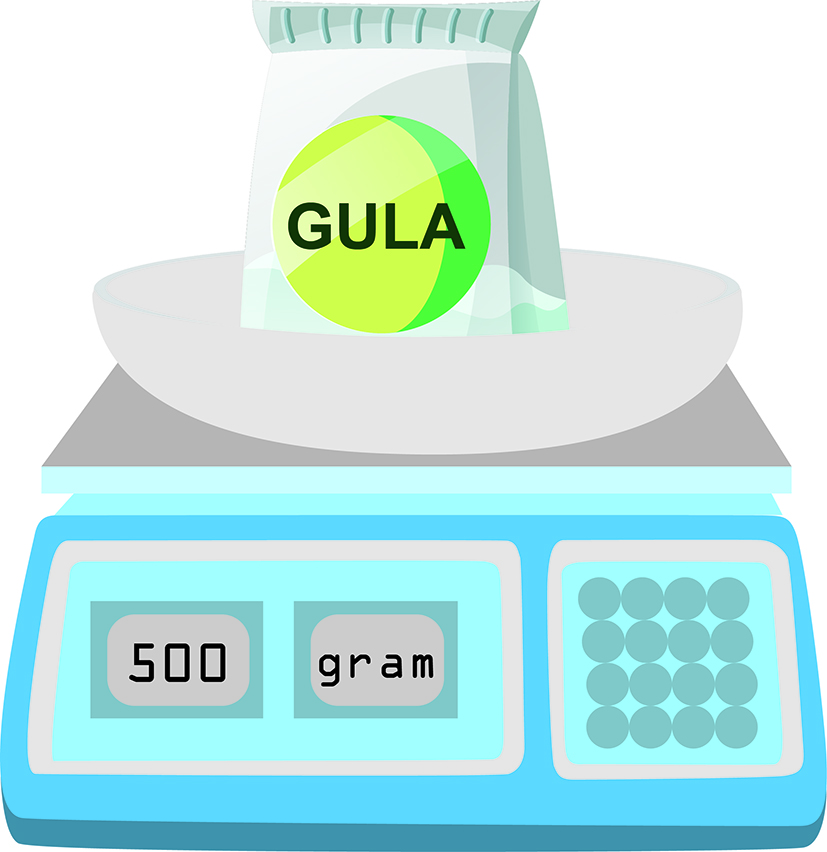 Contoh
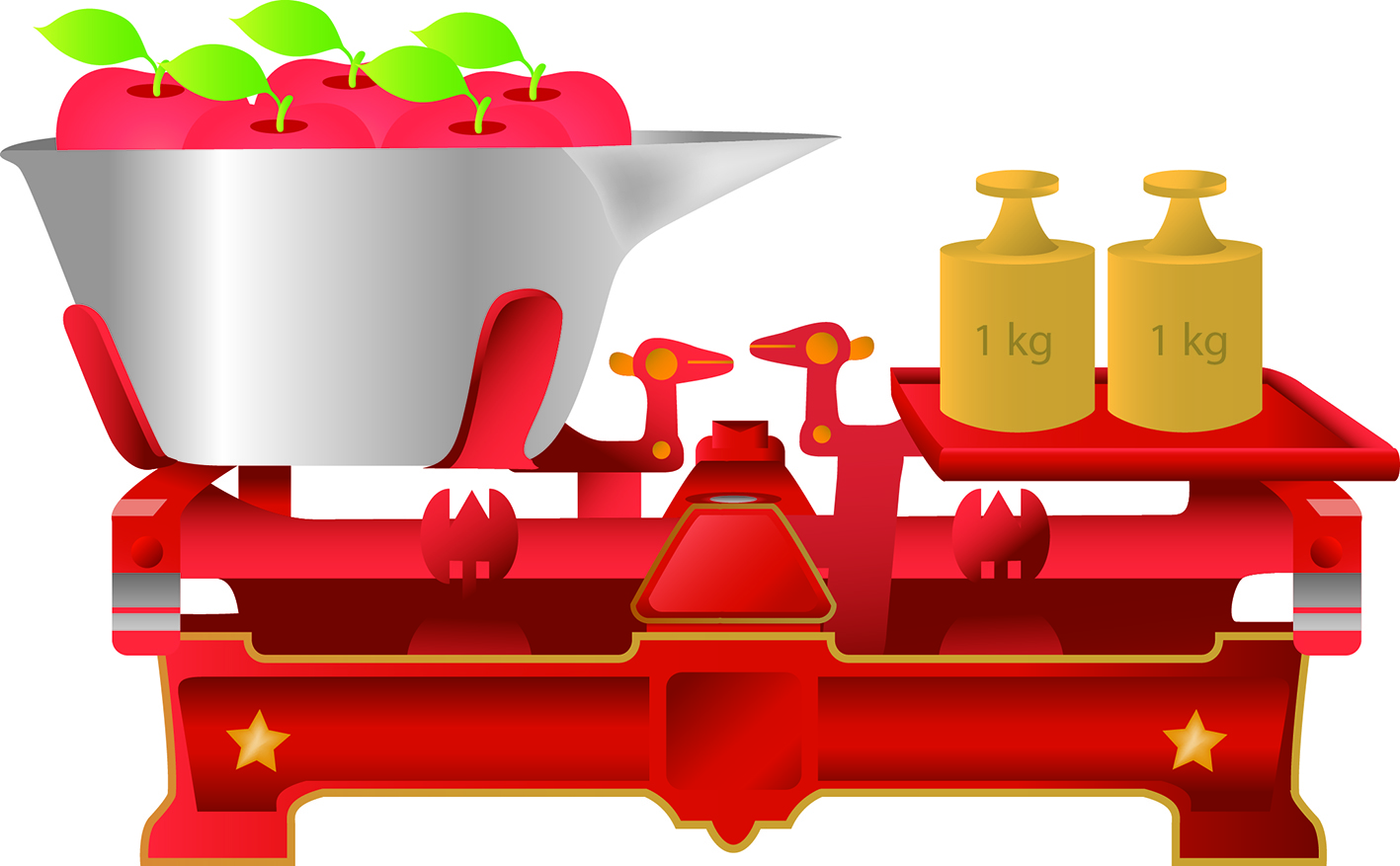 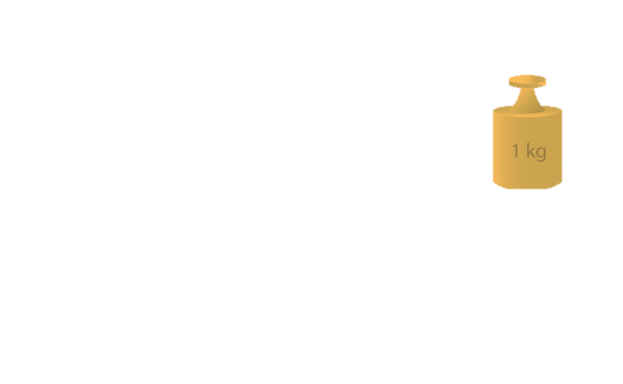 800
Berat apel = 3 kg.
Berat gula = 800 gram.
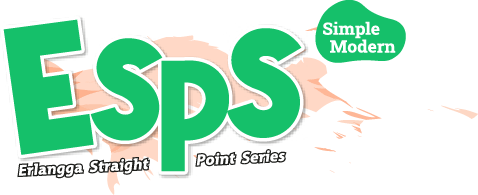 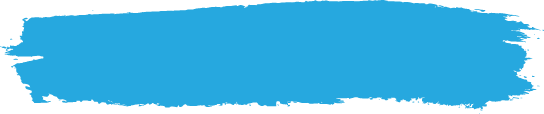 D. Pengukuran Luas dan Volume
Pengukuran Luas dengan Satuan Tak Baku
Satuan Luas 
Tak Baku
Kertas origami
Buku
Contoh
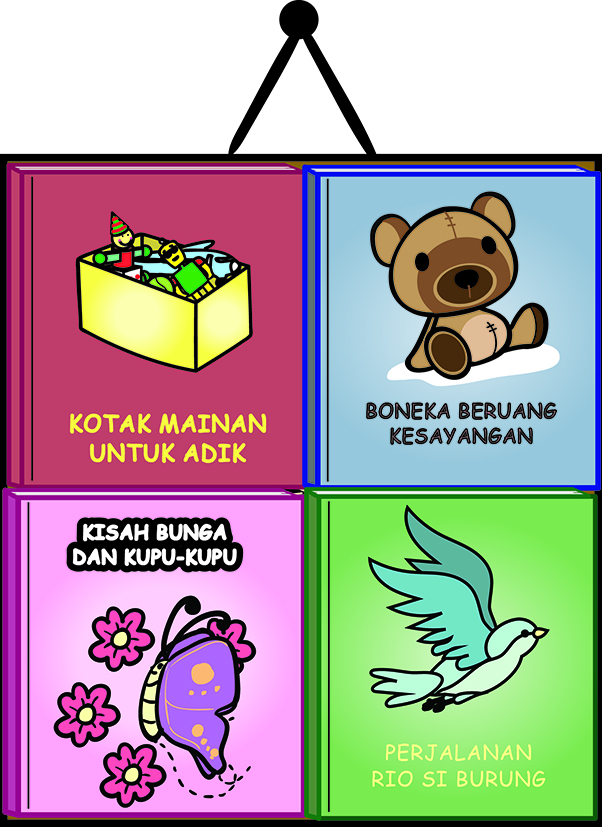 Kertas origami
Luas pigura foto = 4 kertas origami.
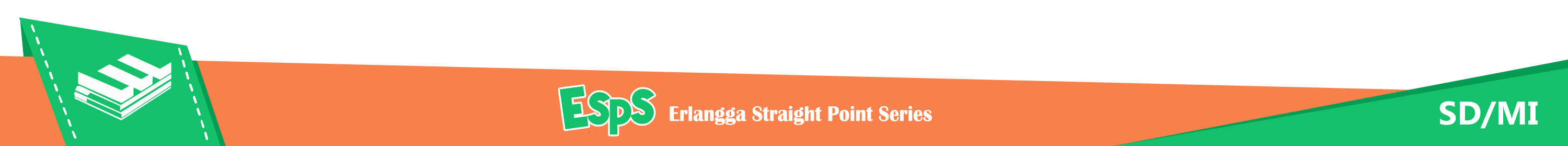 Contoh
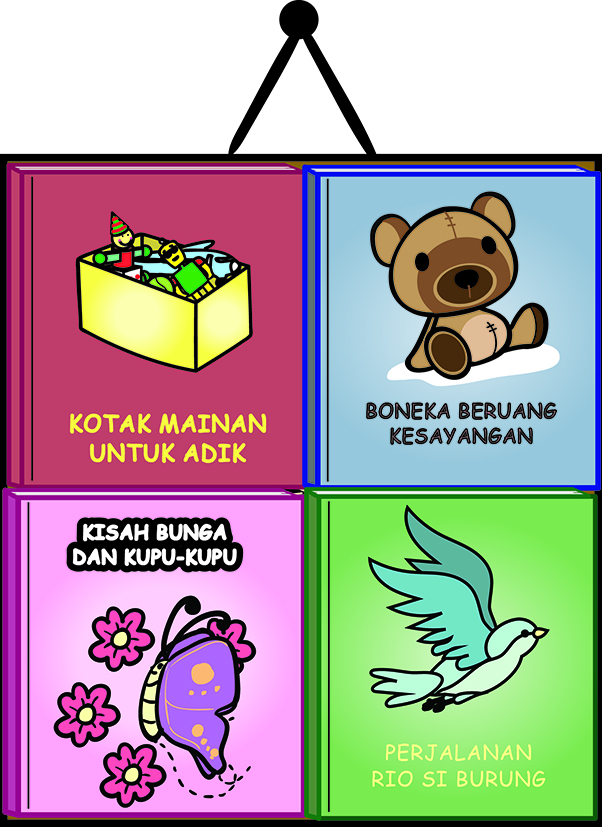 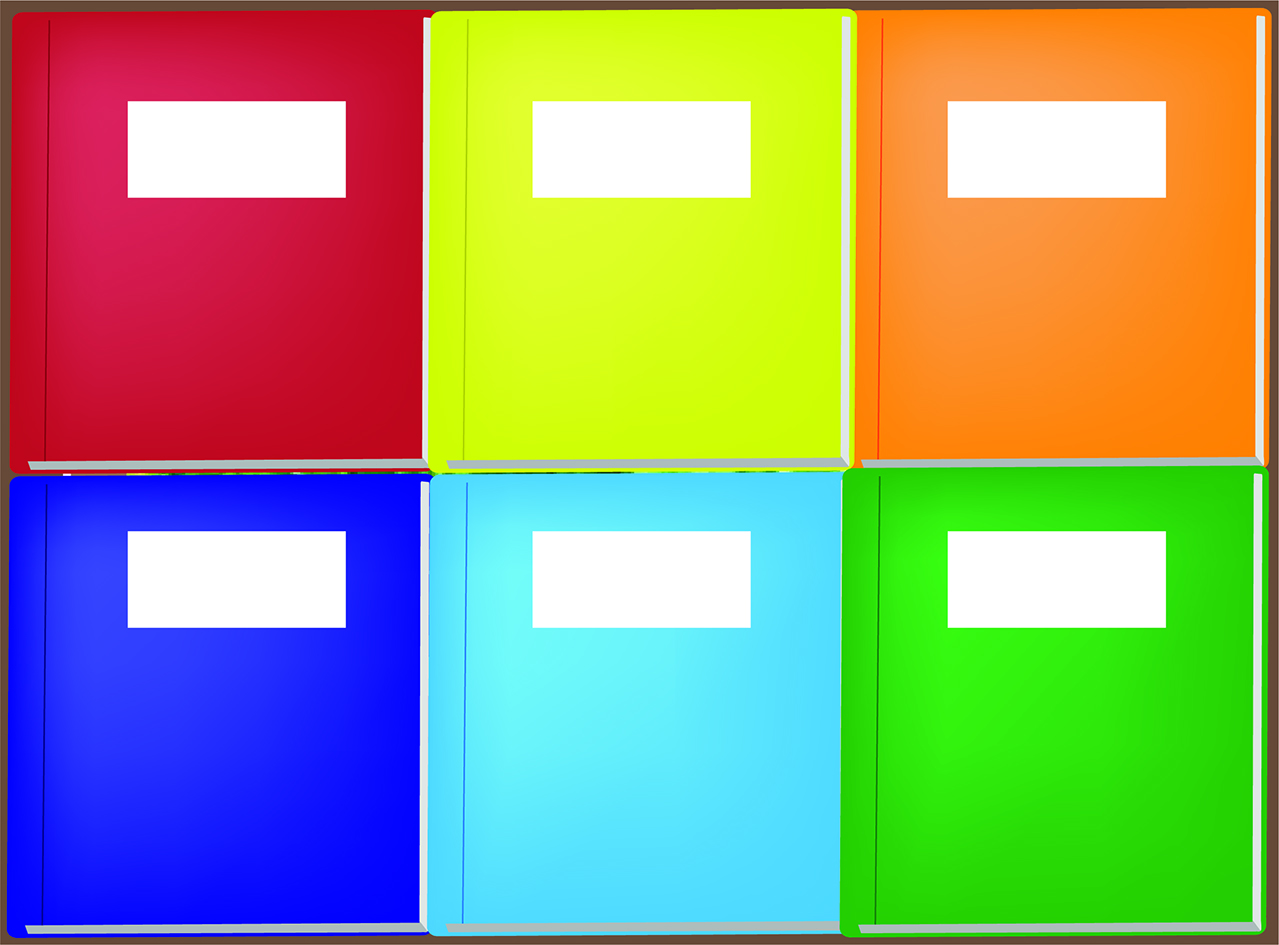 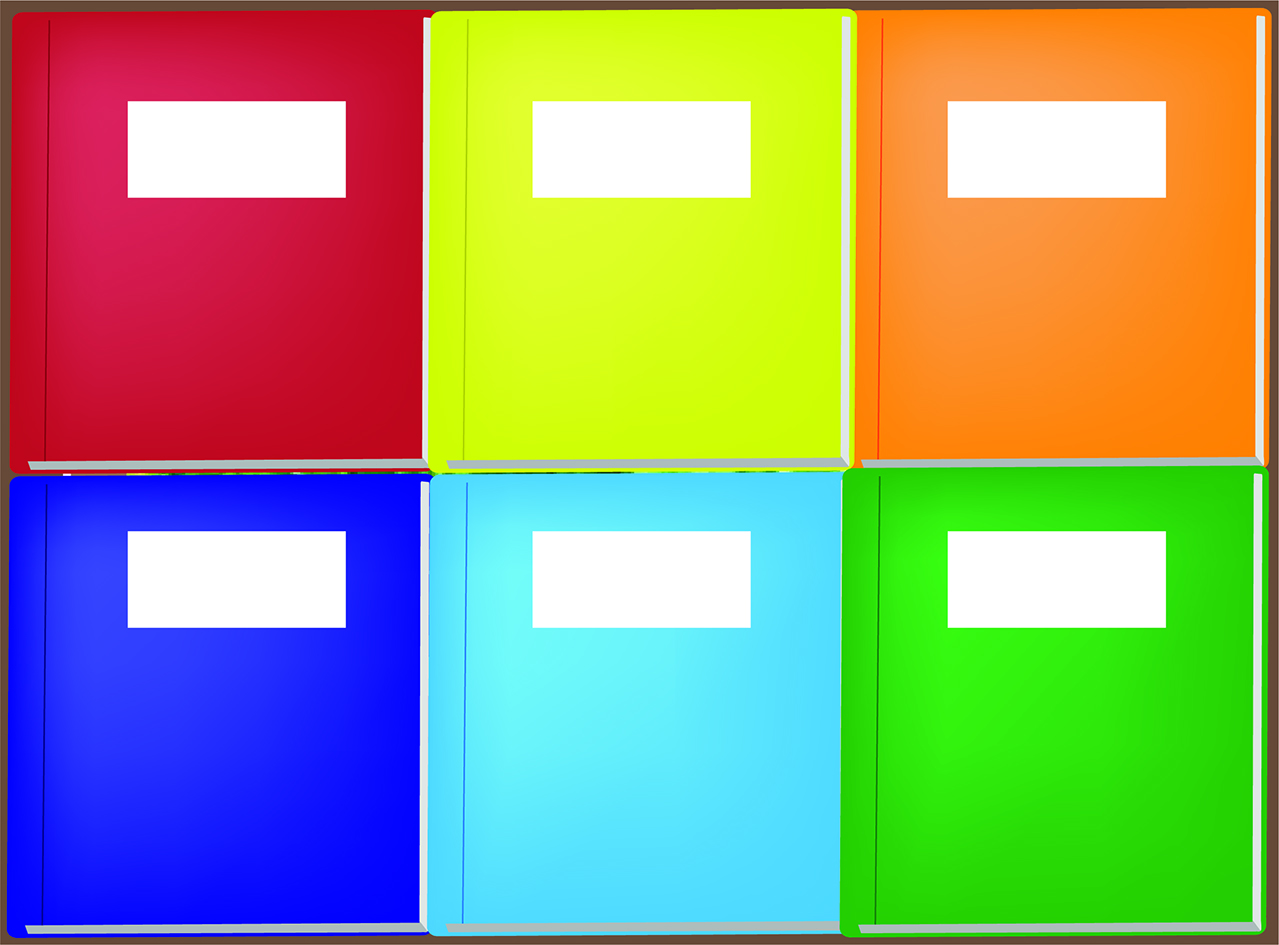 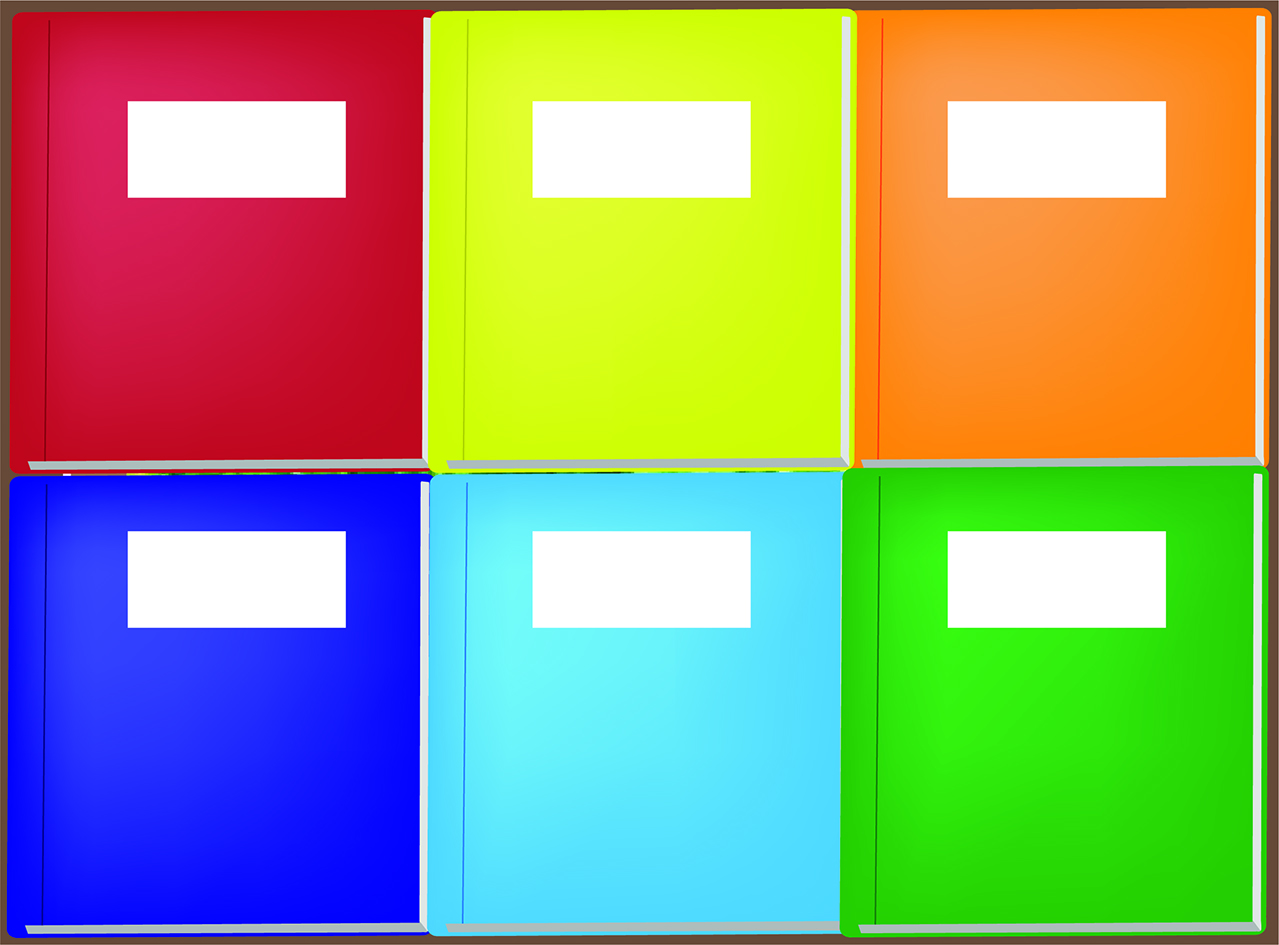 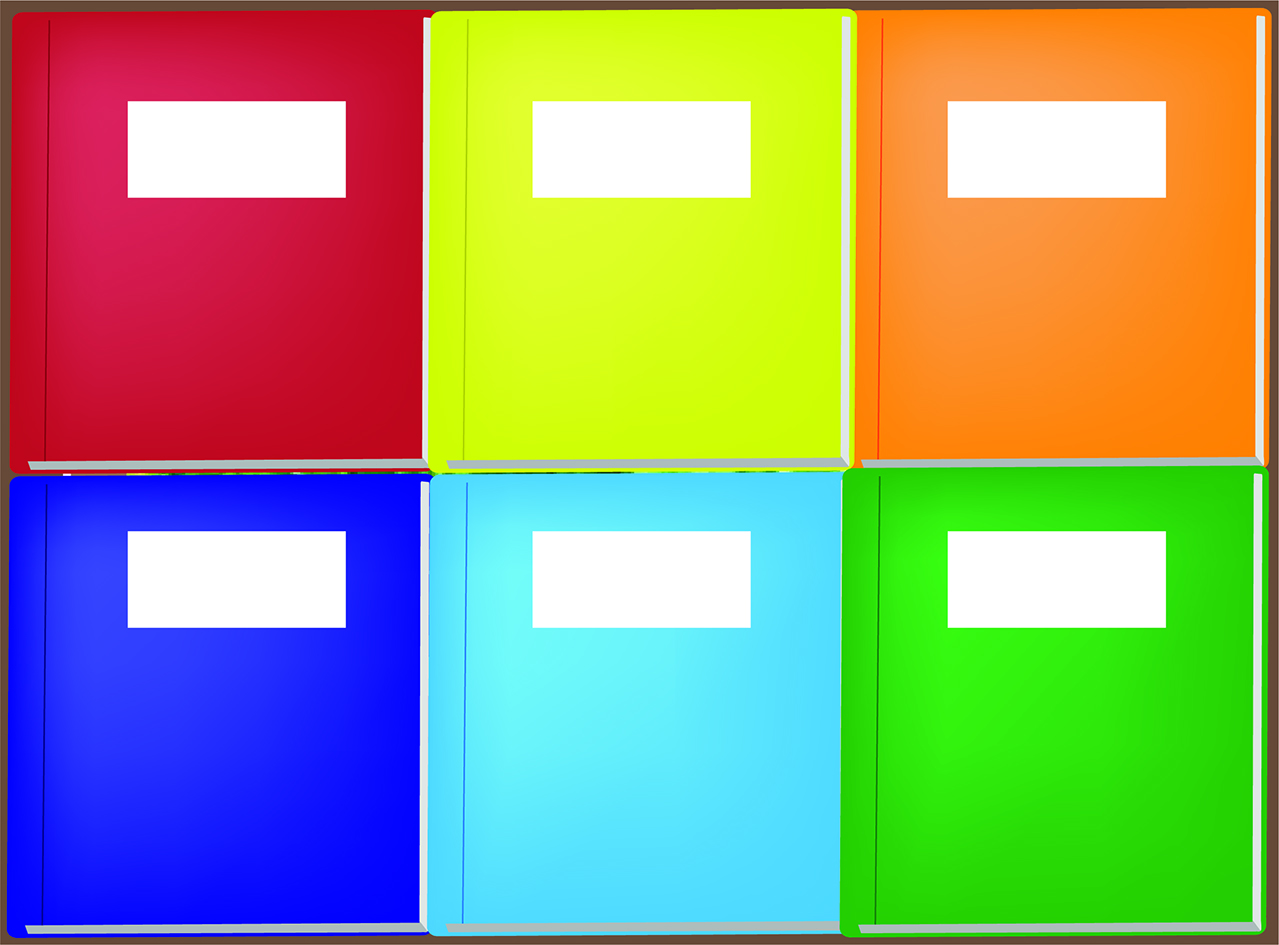 Buku gambar
Luas pigura foto = 2 buku gambar.
Pengukuran Volume dengan Satuan Tak Baku
Volume adalah banyak ruang dari sebuah benda.
Contoh satuan 
volume tak baku
botol
gelas
gayung
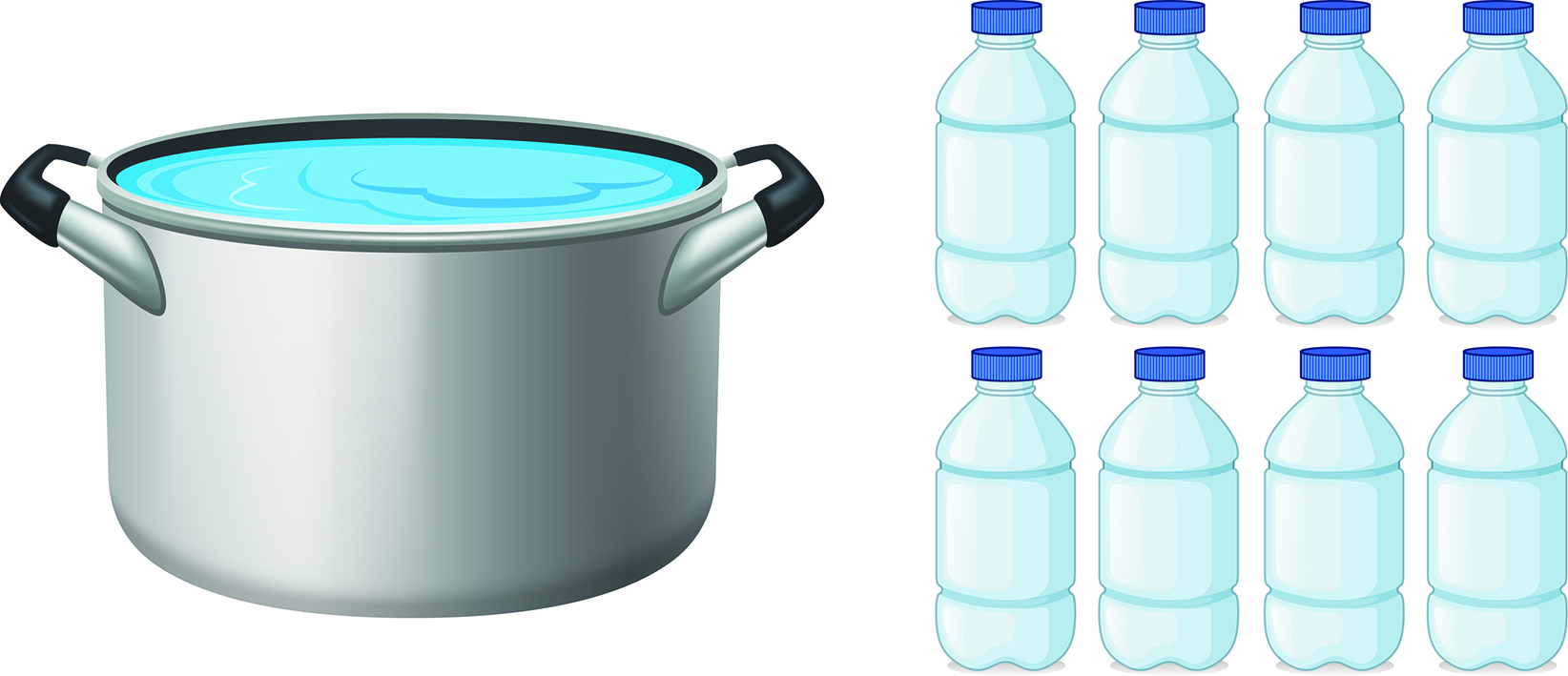 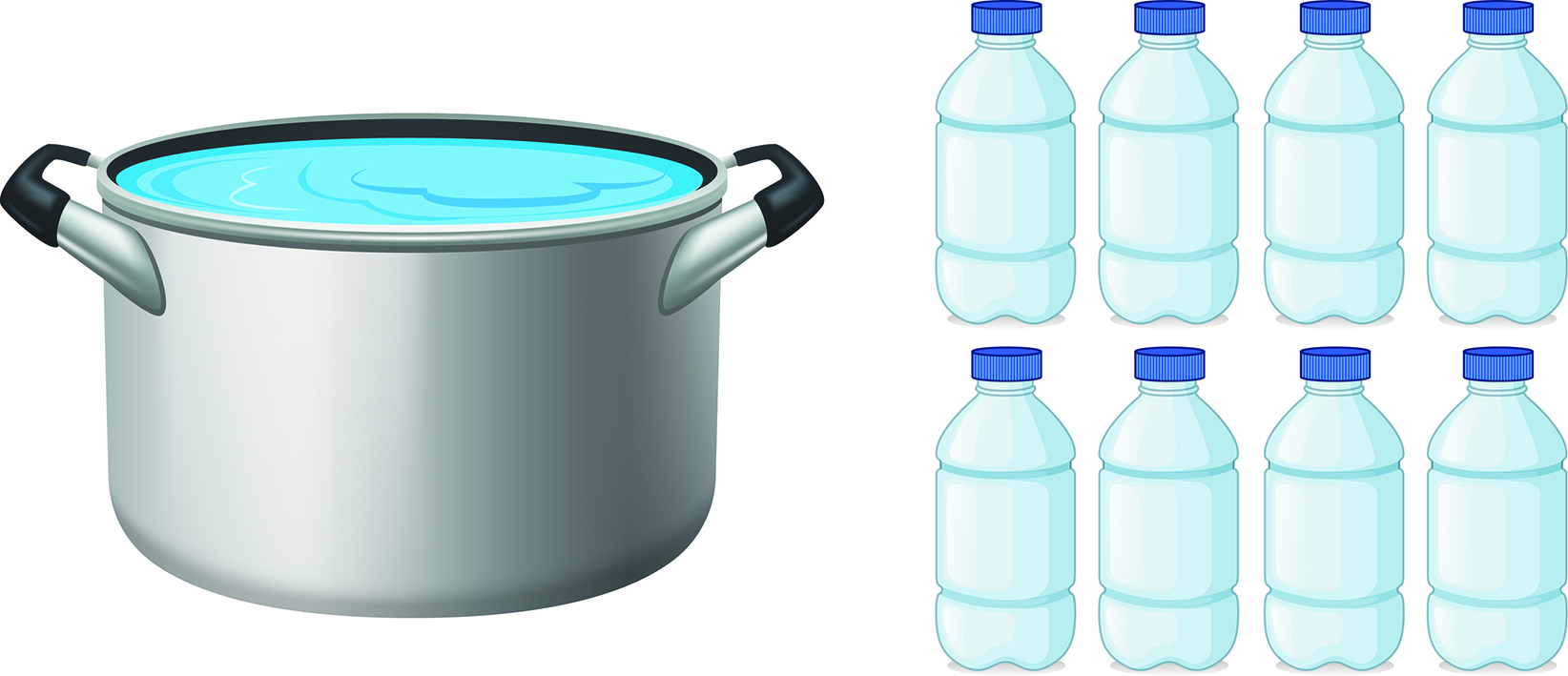 Contoh
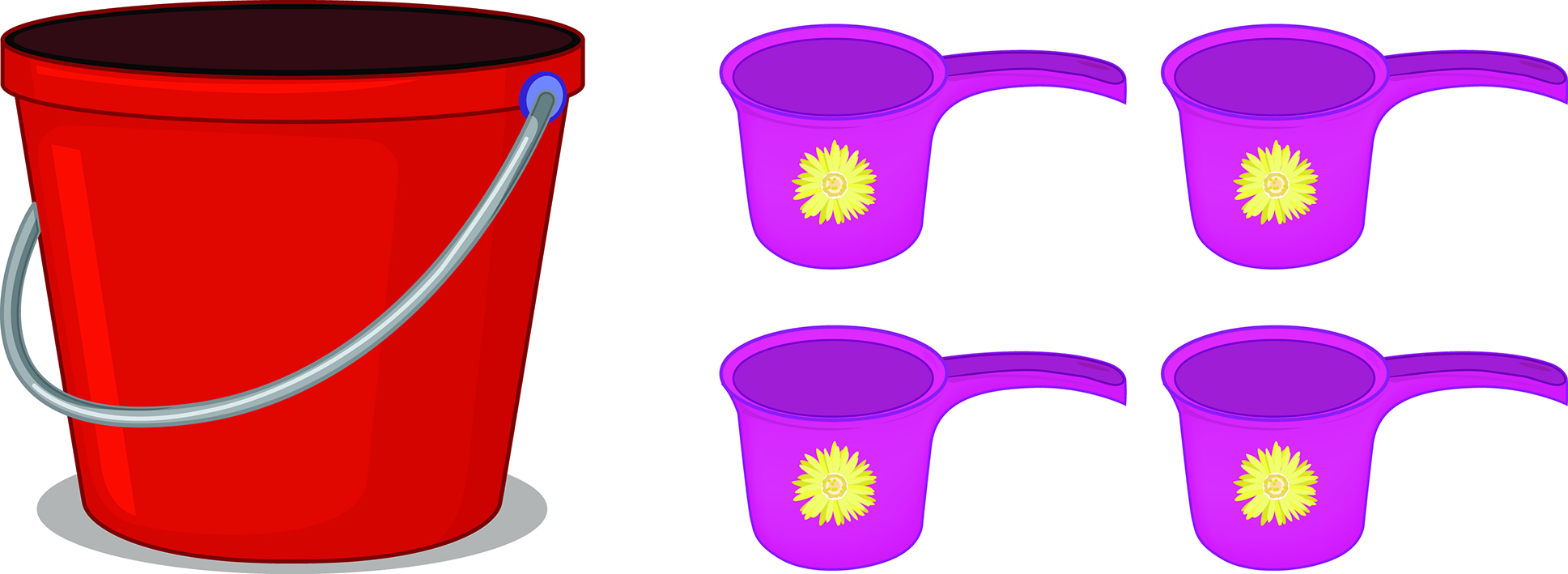 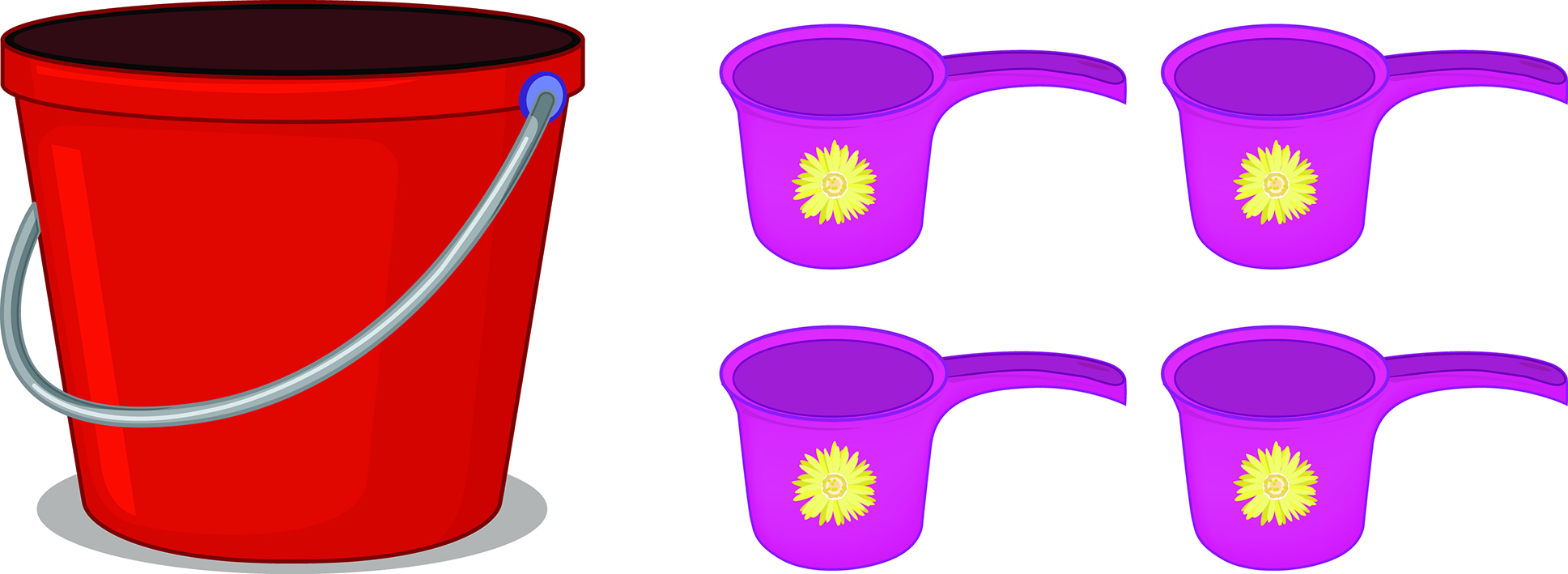 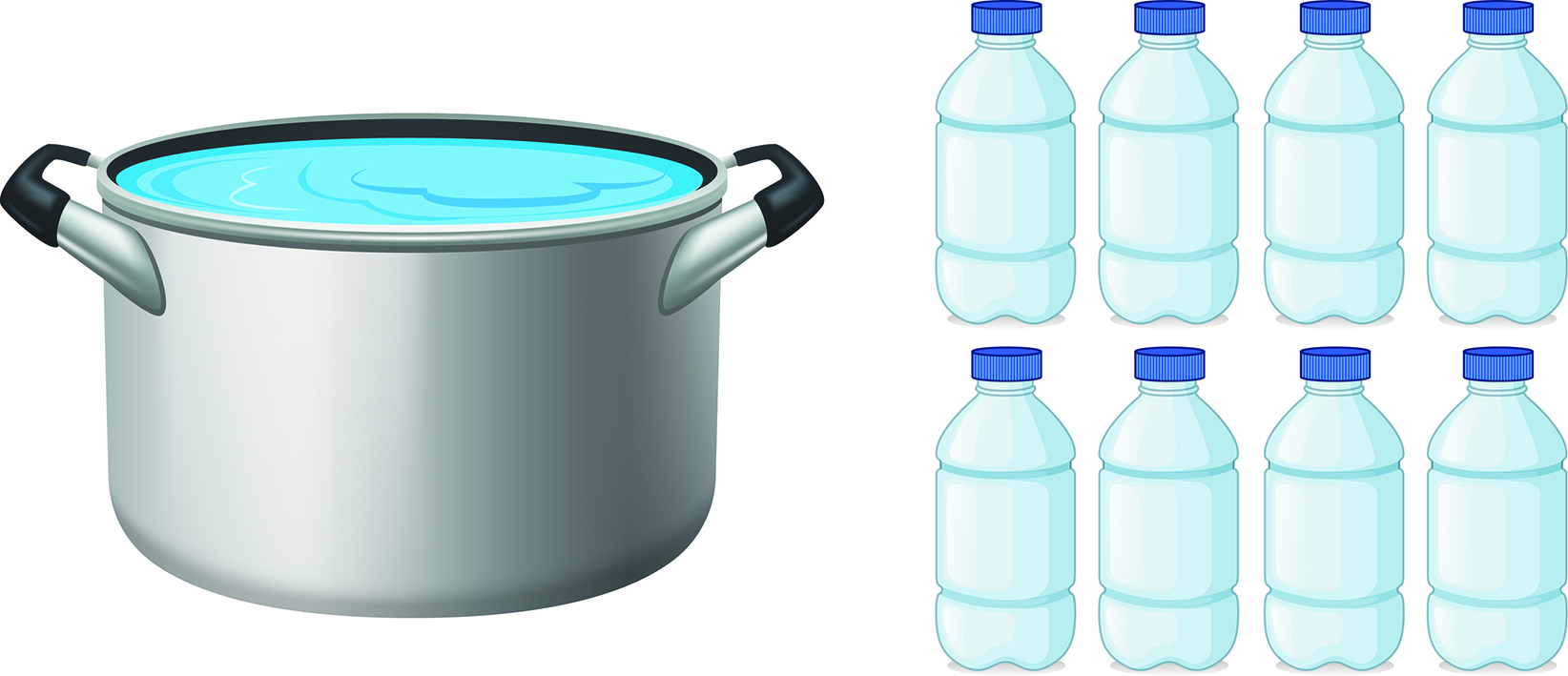 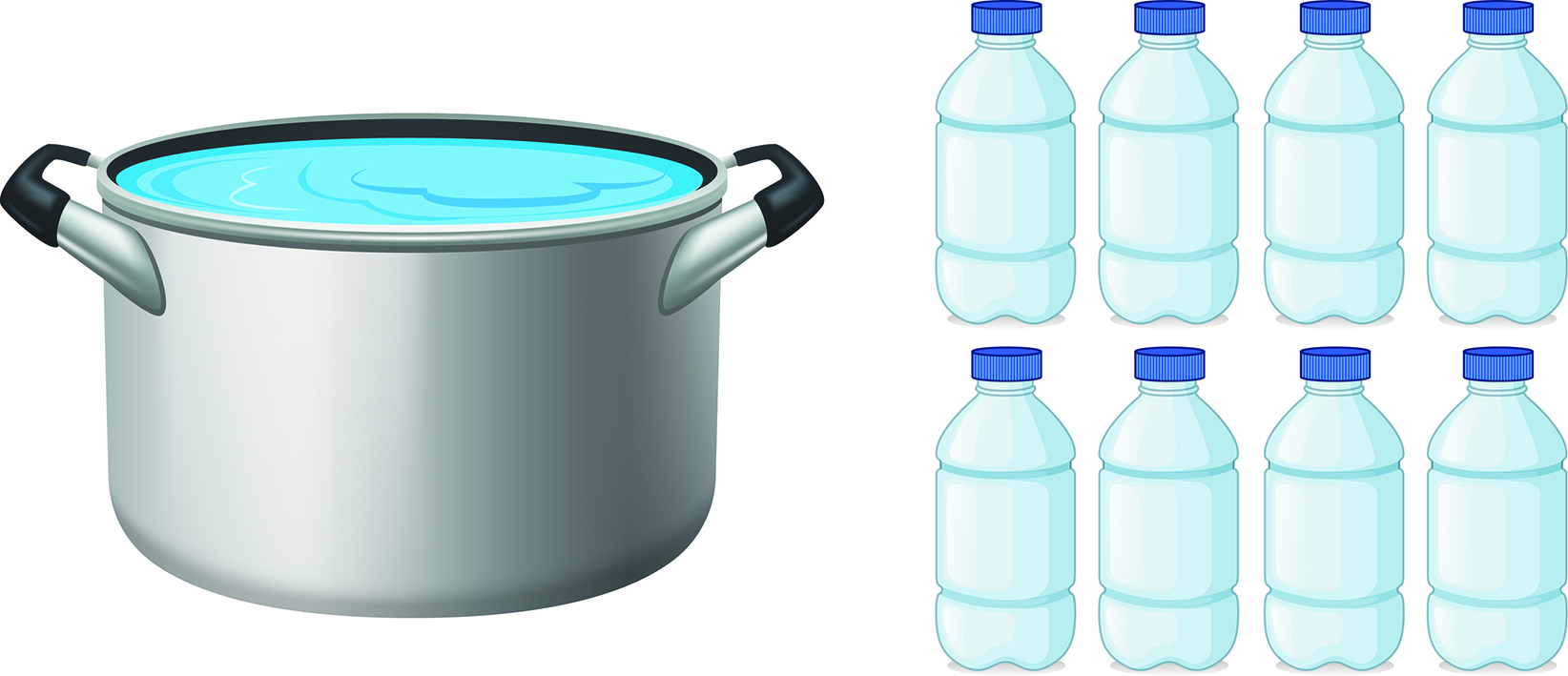 Volume 1 ember = 10 botol.